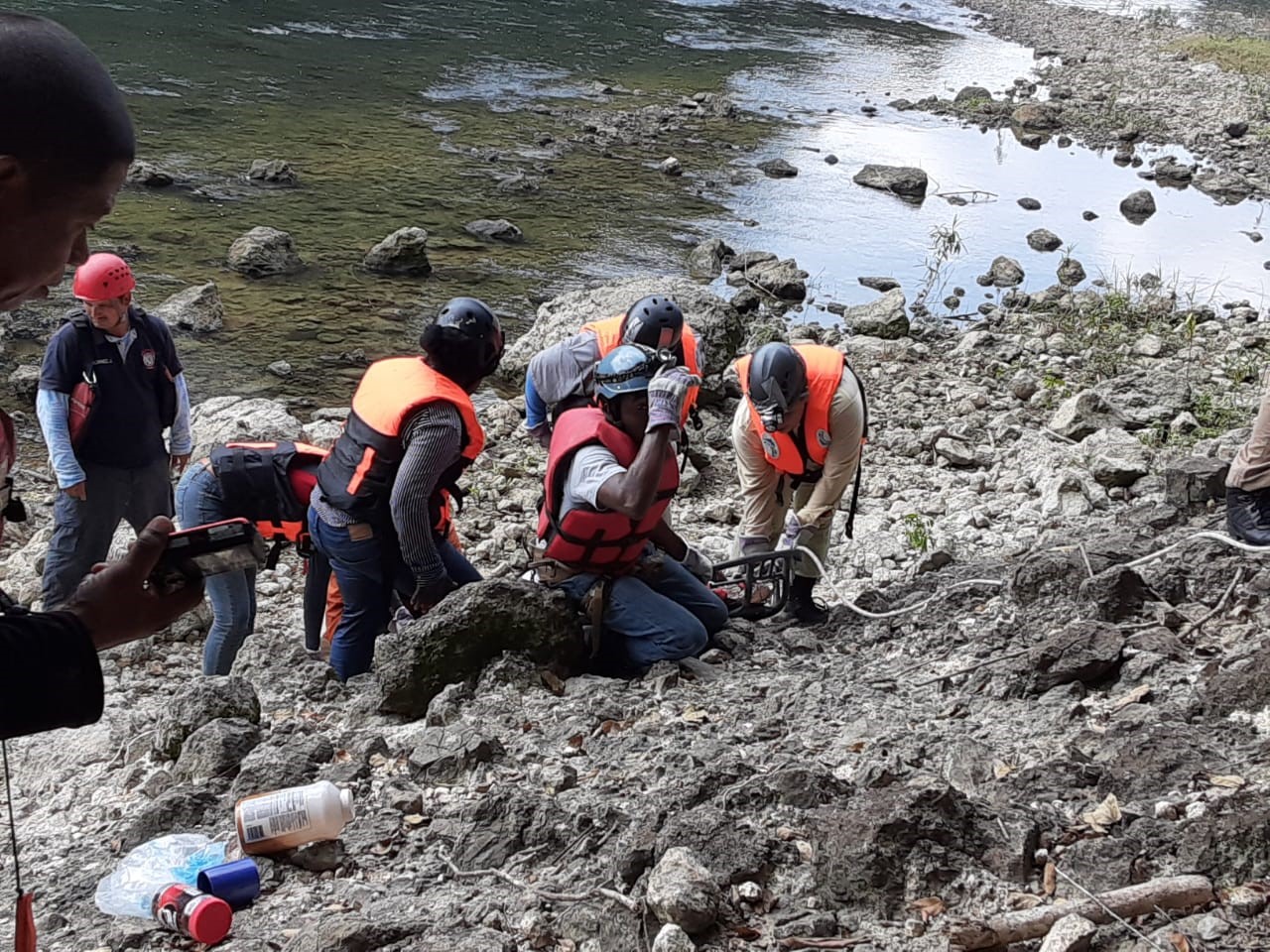 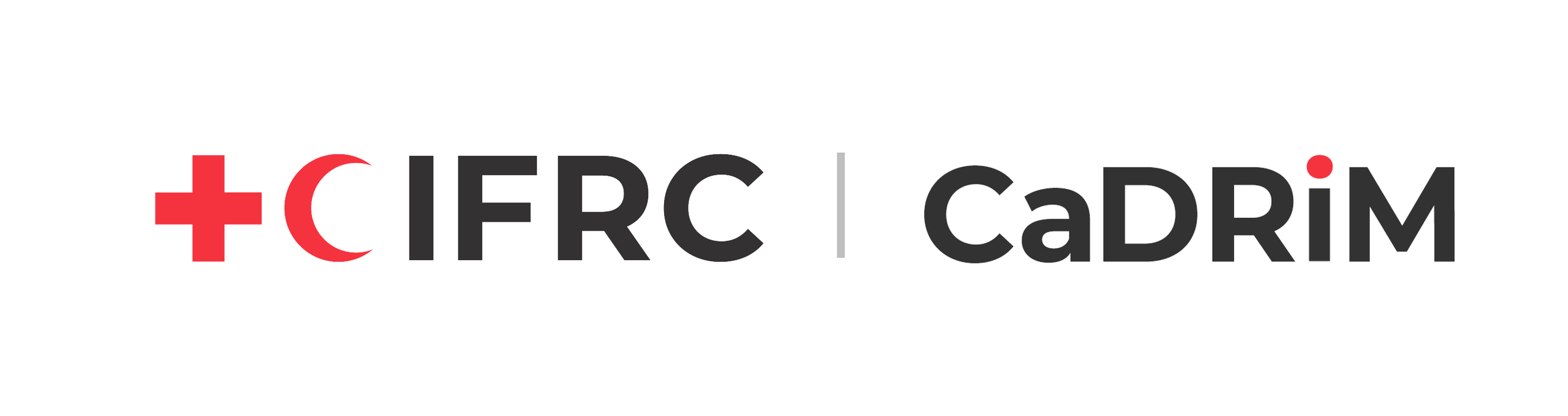 CDRTs & Search and Rescue
For Community Disaster Response Teams
Acknowledgements
We thank the Belize Red Cross, Grenada Red Cross, Guyana Red Cross, Jamaica Red Cross, St 
Vincent and the Grenadines Red Cross, Trinidad and Tobago Red Cross and the Caribbean 
Disaster Emergency Management Agency (CDEMA) for their commitment to collaborating with 
the Caribbean Disaster Risk Management (CADRIM) Reference Centre. Together, we reviewed 
and revised the CDRT Training Material, enhancing its relevance and effectiveness in disaster 
response training. Your dedication exemplifies the spirit of cooperation within the humanitarian 
community, and we deeply appreciate your invaluable contributions.
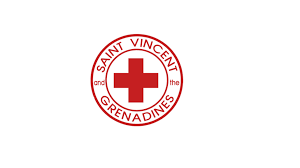 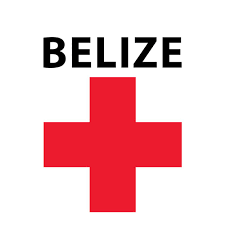 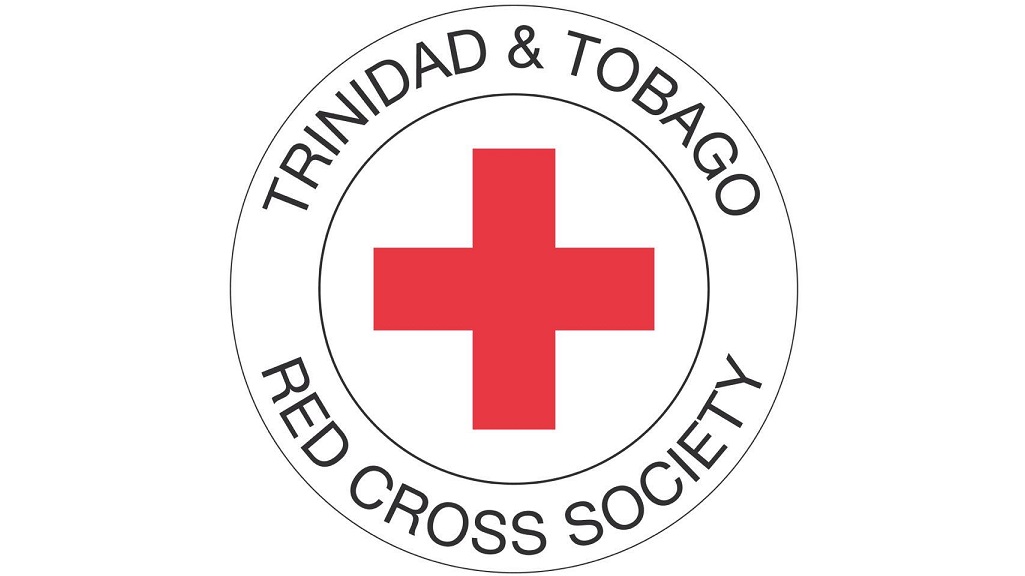 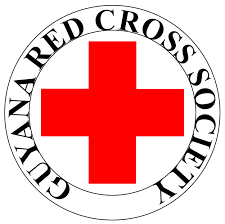 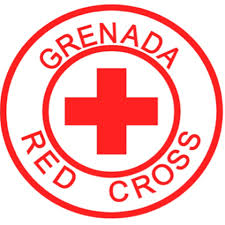 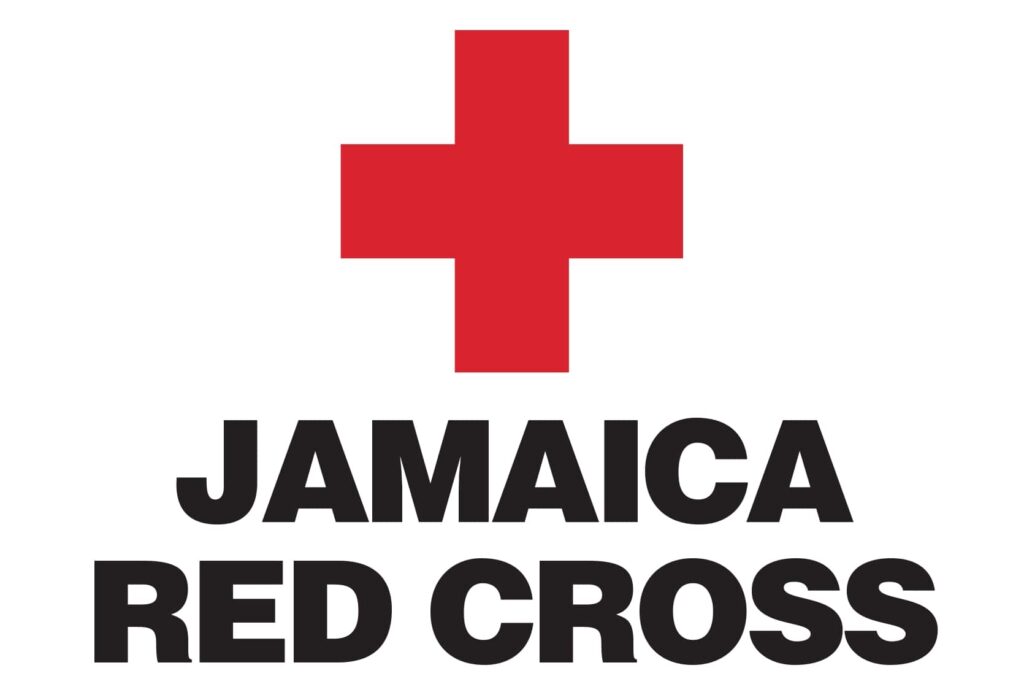 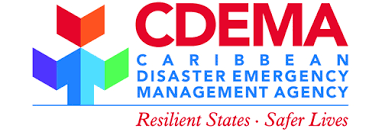 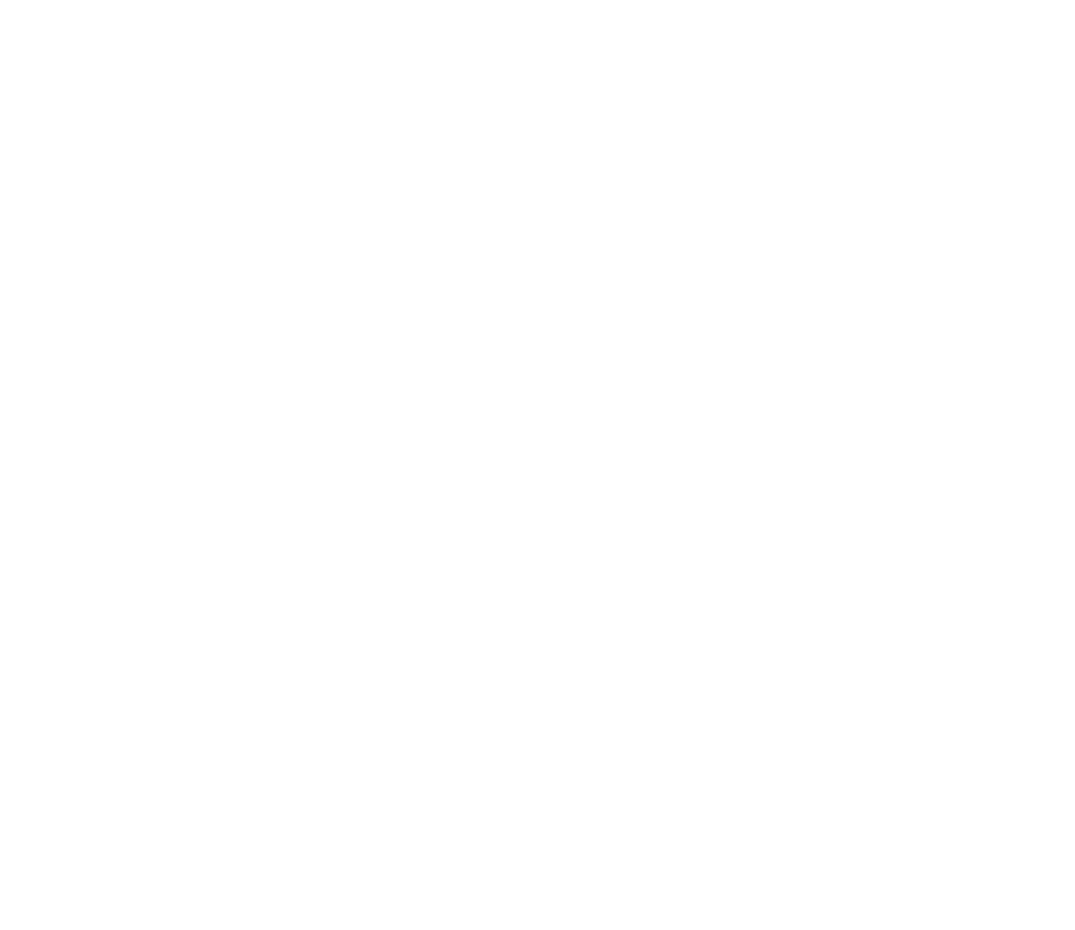 Objectives
Understand what is meant by Light Search and Rescue.
Learn safety precautions to be undertaken.
Understand what is meant by the term “Sizeup” and the Nine-Step Sizeup model.
Understand how to conduct a search operation.
Understand how to conduct a rescue operation.
What Is Search & Rescue

Search and rescue is a process 
that consists of three separate 
operations:
Sizeup: 
Assess the situation and determine a safe action plan using the nine-step sizeup model. 


Search: 
Locate victims and document their location. Search can include techniques and procedures aimed at determining the locations of victims in voids within the collapsed structure.


Rescue: 
Procedures and methods required to extricate victims.
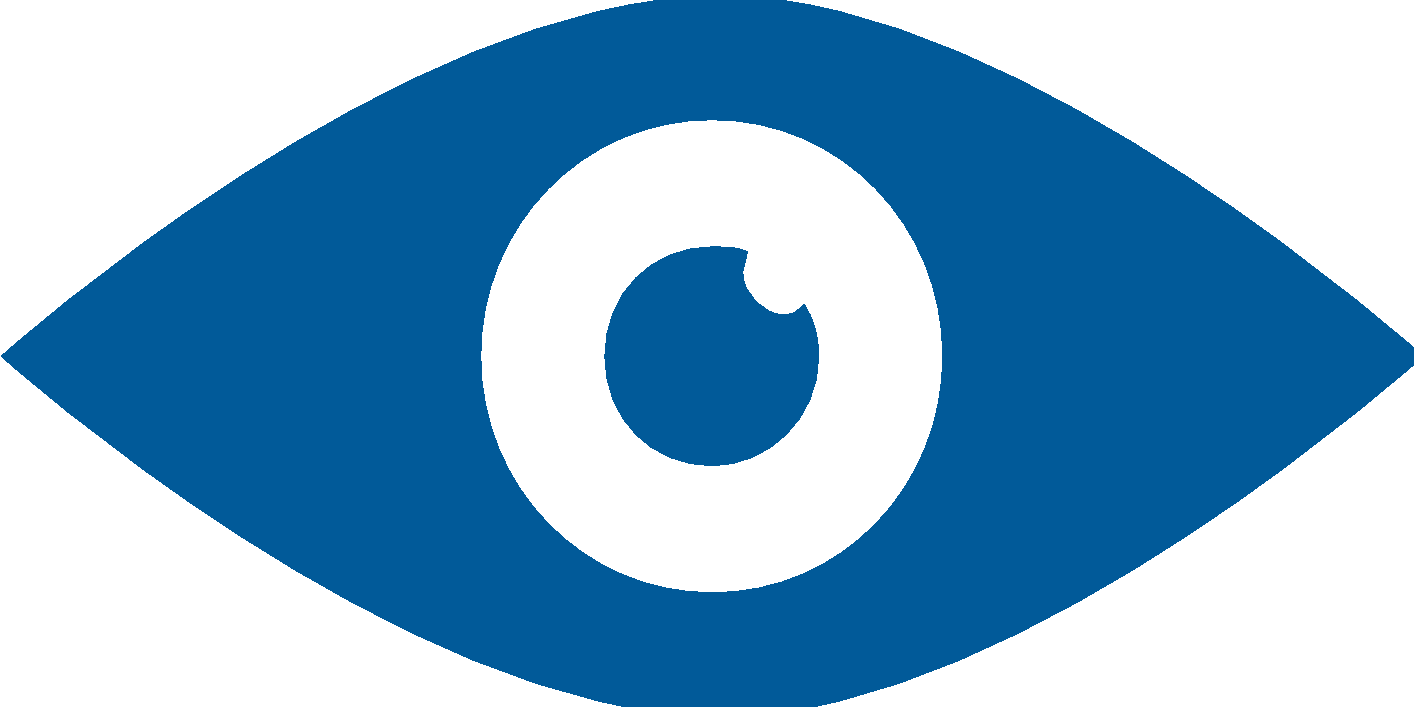 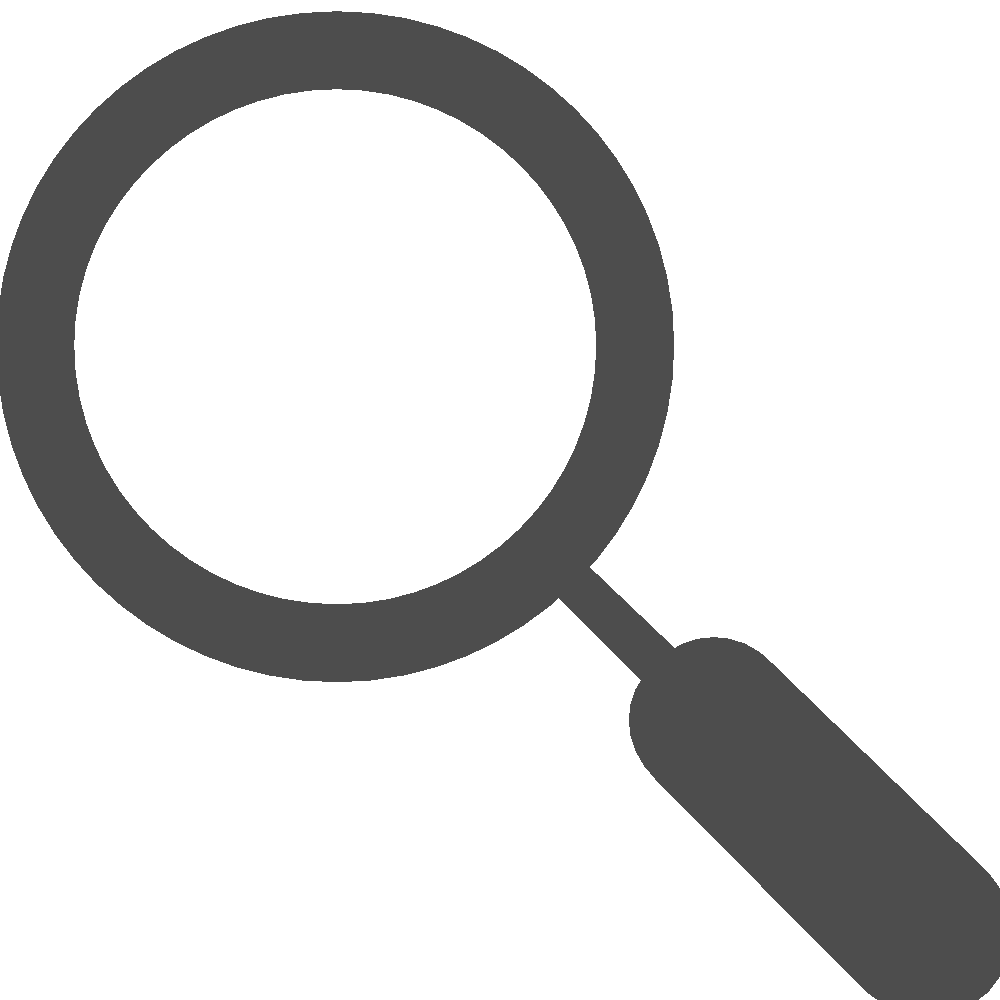 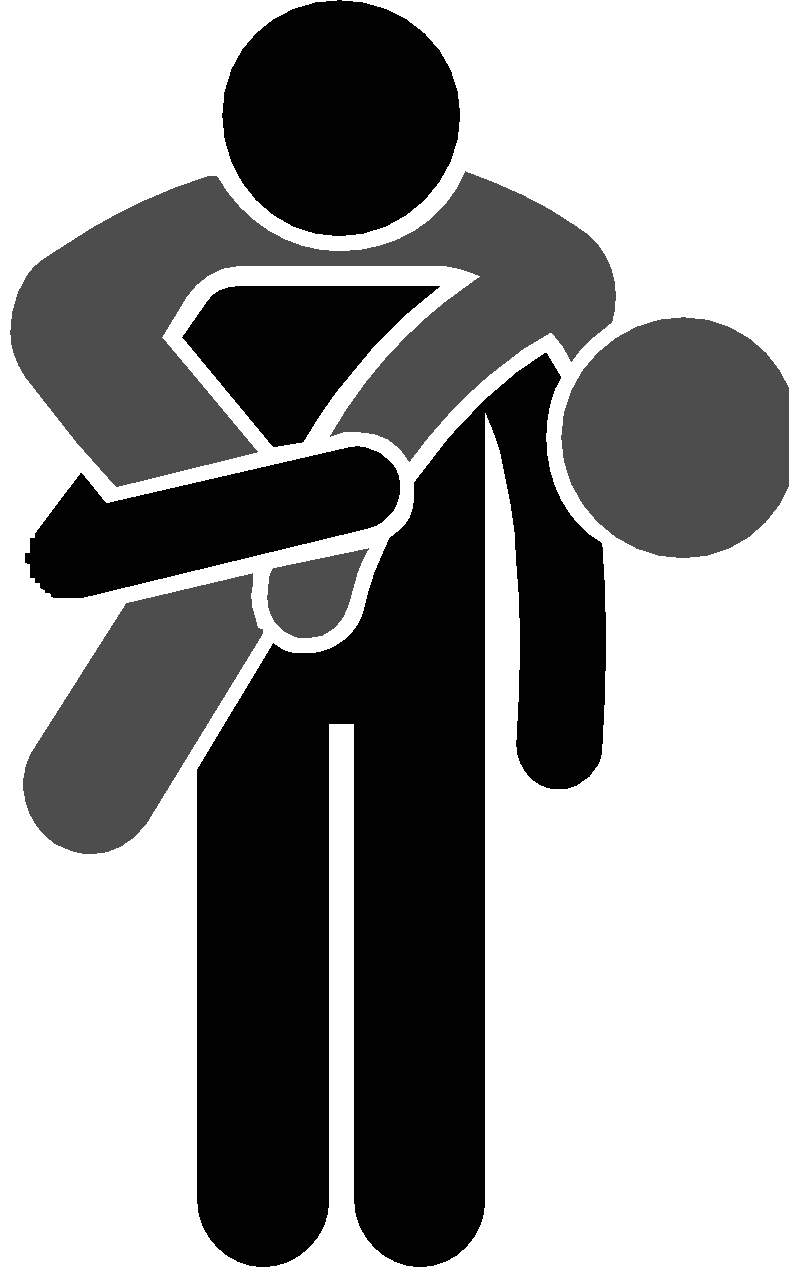 [Speaker Notes: Size Up is the terminology used by Search and Rescue persons, explain that it does sound odd but it is the proper terminology used.]
Unsafe Conditions

Situation faced by a 
rescuer that poses a 
threat to his physical 
integrity.
Unsafe Conditions Include:
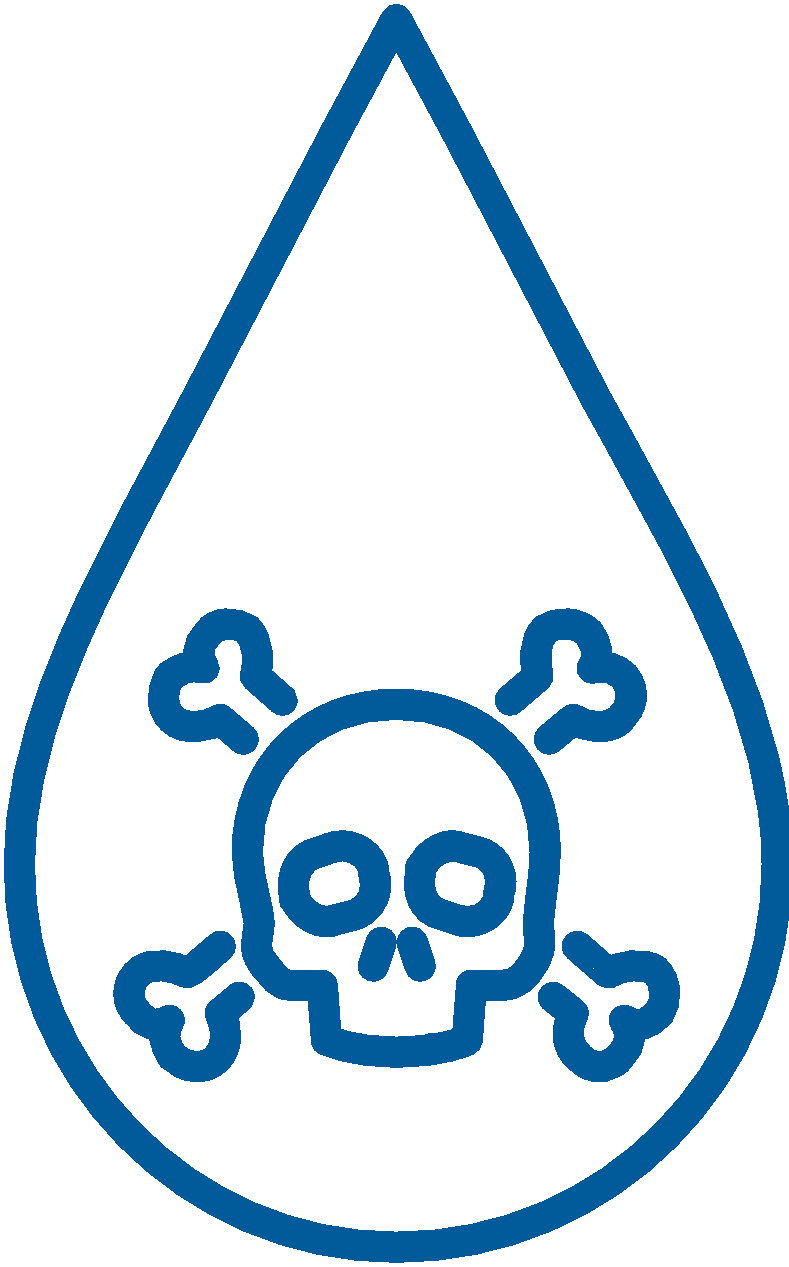 Contaminated Air & Water
Unsuitable Tools & Equipment
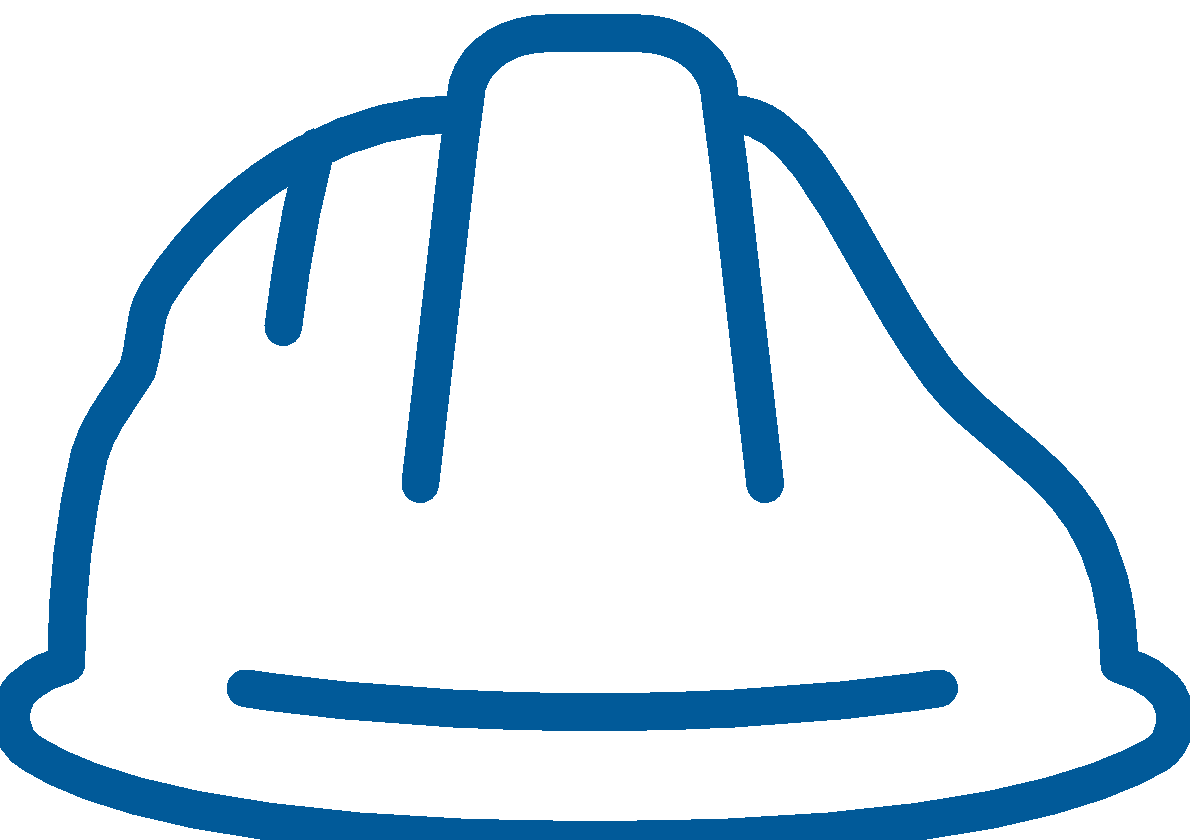 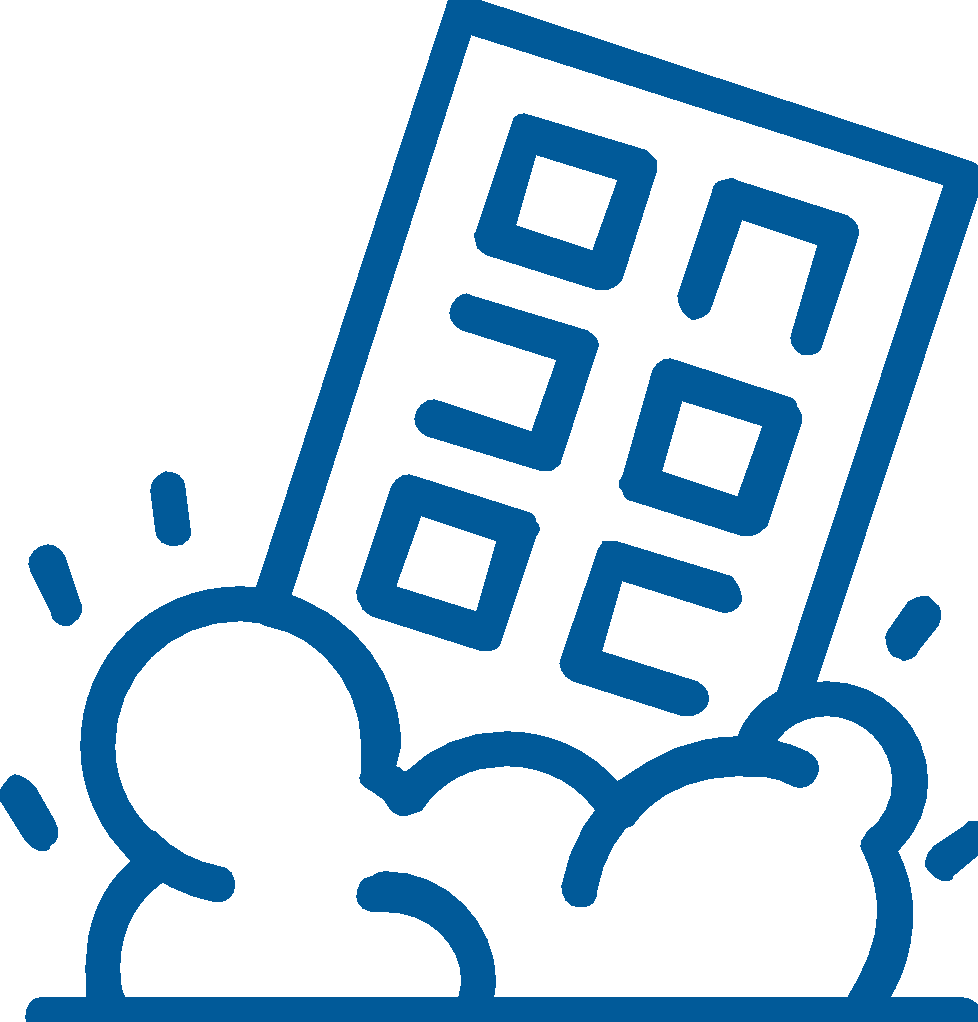 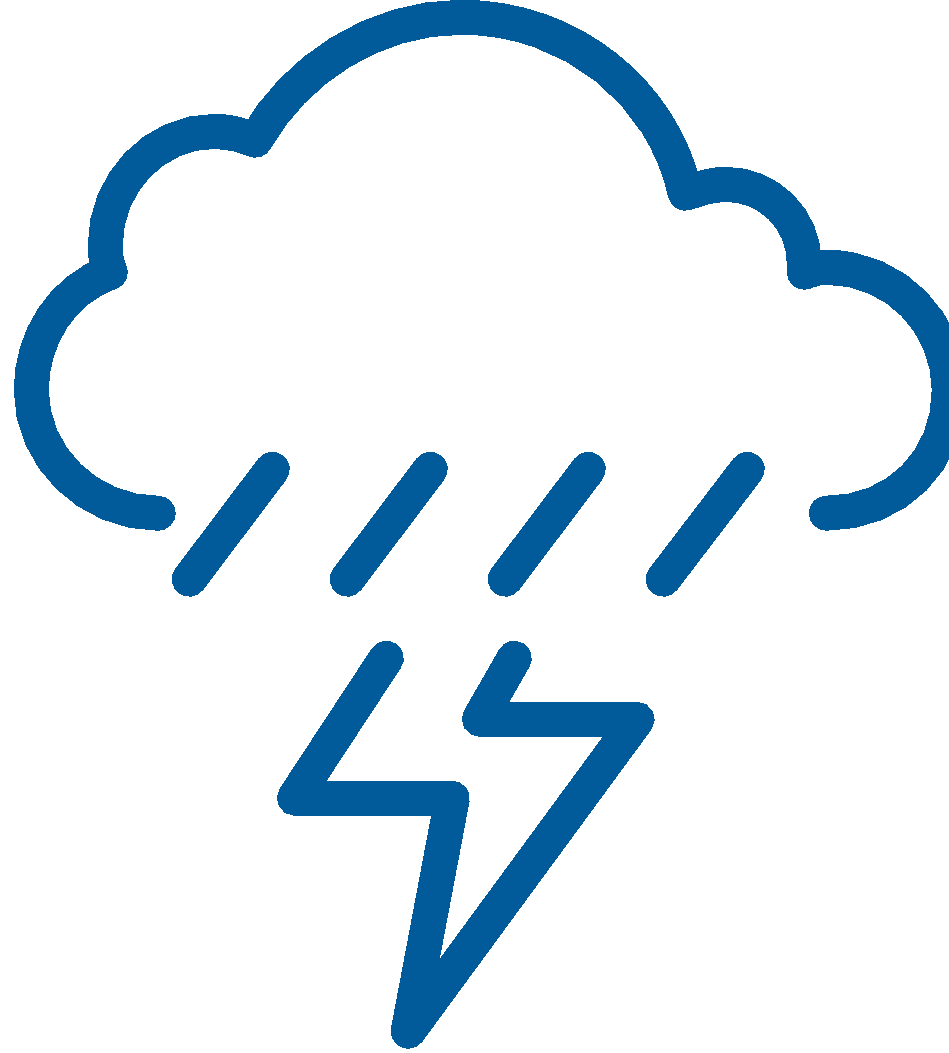 Unstable Structures
Adverse Weather Conditions
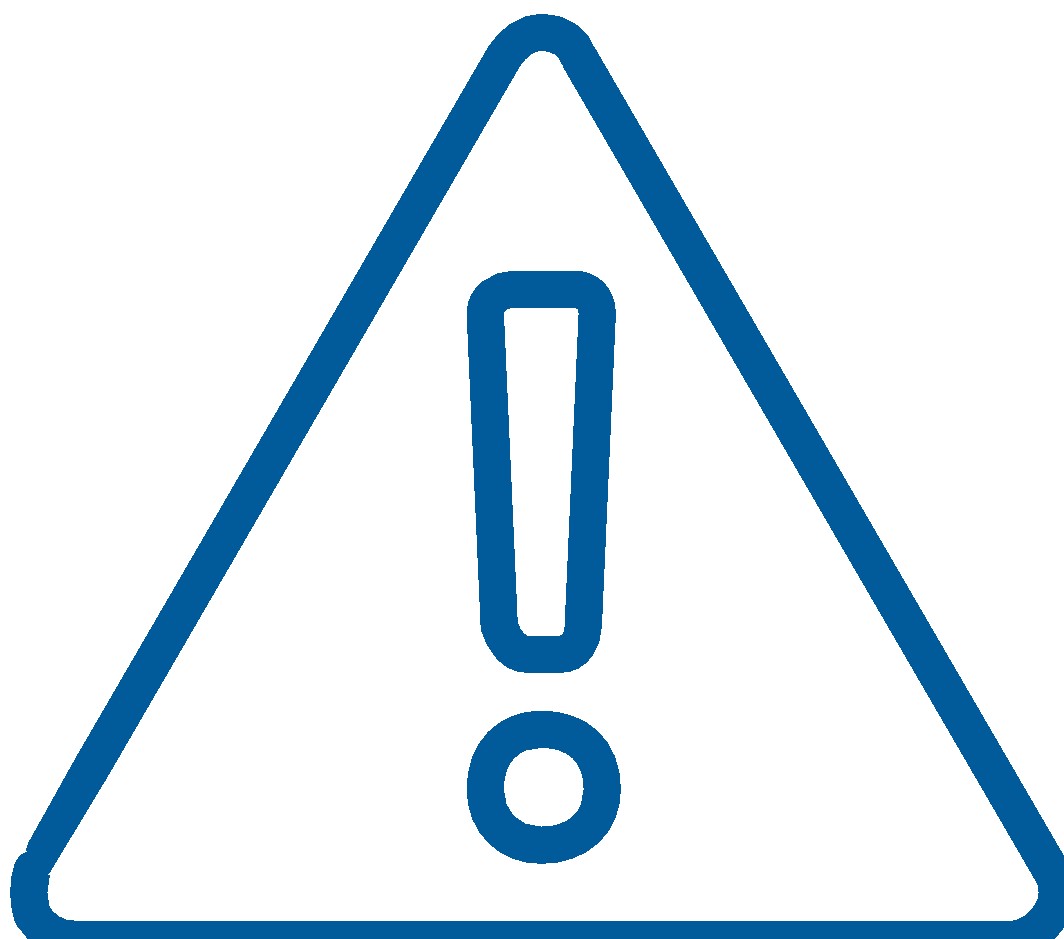 Presence Of Threats
[Speaker Notes: Unsafe situations likely to be encountered by rescuers include
Contaminated air and water
Operating tools and equipment in poor condition
Lots of weight lifting, excessive fatigue and stress
Adverse weather conditions
Unknown work scenarios
Working in small, confined spaces
Unstable structures
Presents of hazardous materials
Excessive noise. Dust, smoke and fire
Earthquake aftershocks]
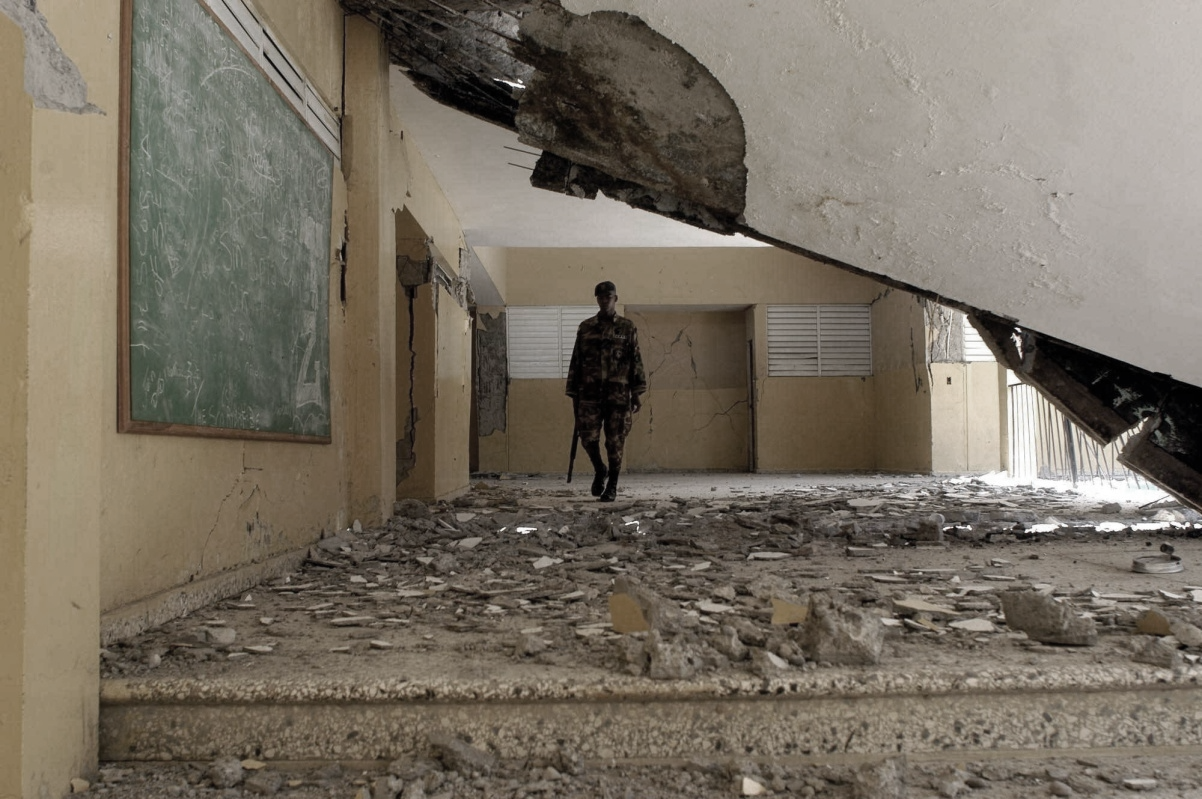 Unsafe Actions

Act or task carried out by a rescuer without following the rules established for his protection
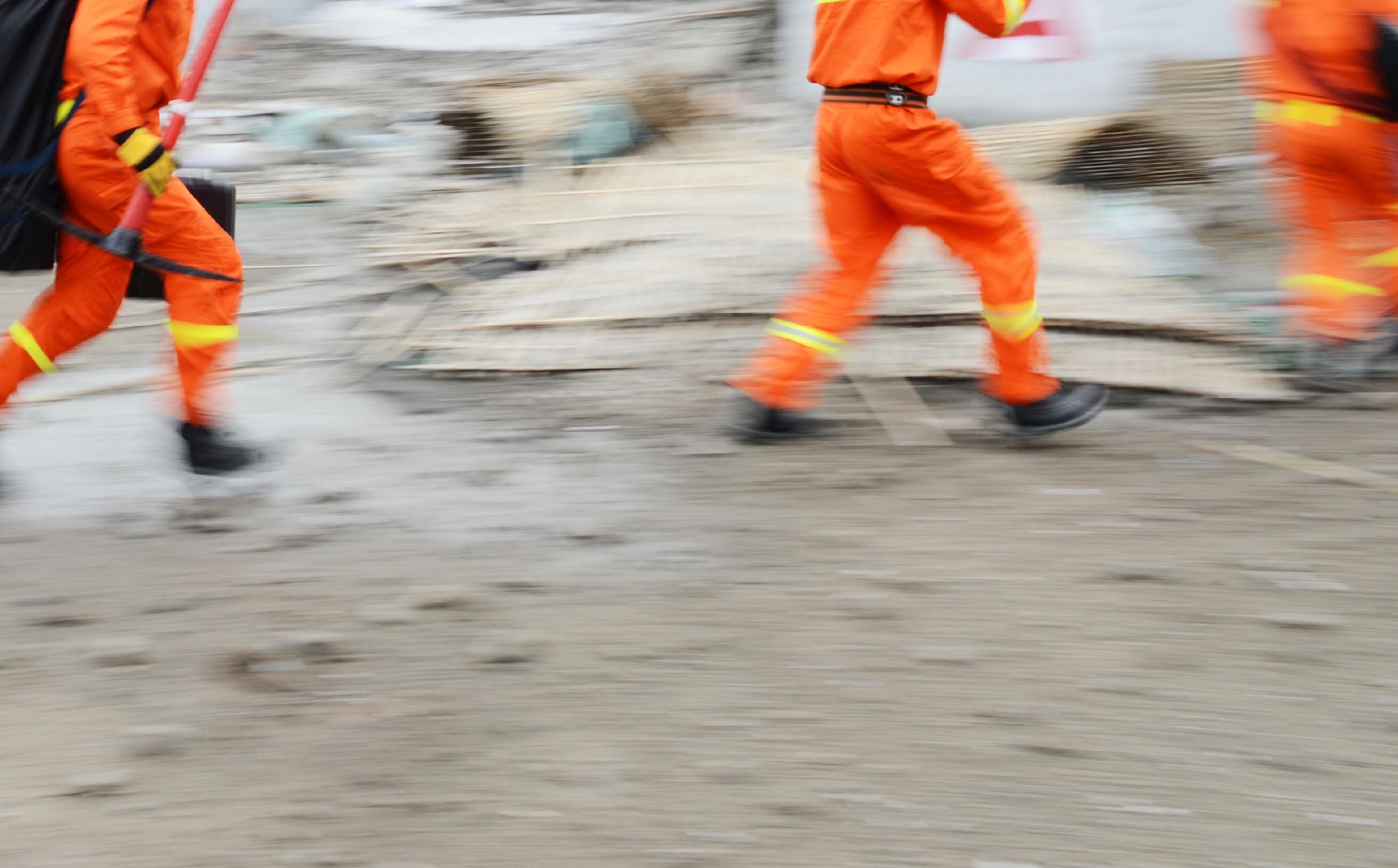 Safety

Remember: The safety of 
CDRT members is always 
the first priority and will 
dictate some of your 
other priorities
“When in danger or doubt, Let the Fireman take them out!”
[Speaker Notes: Rescuers are likely to encounter many unsafe situations and they can also engage in many unsafe actions. It is important to take steps as CDRT to reduce danger from both for your teams. 

EMPHASIZE: CDRT Members should endeavour not to put themselves in undue danger or do anything that could further endanger those they are trying to help.]
Personal Protective Equipment (PPE)
Safety Gear
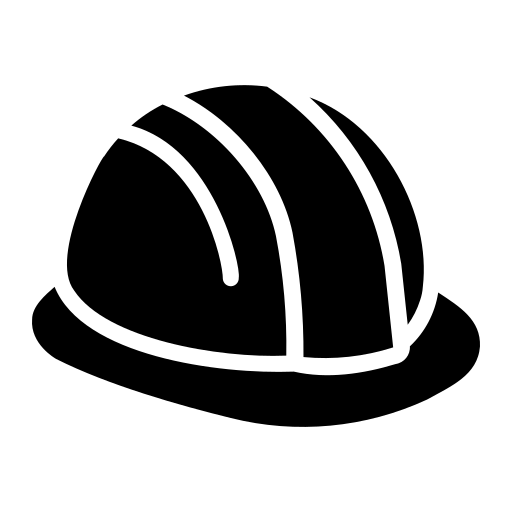 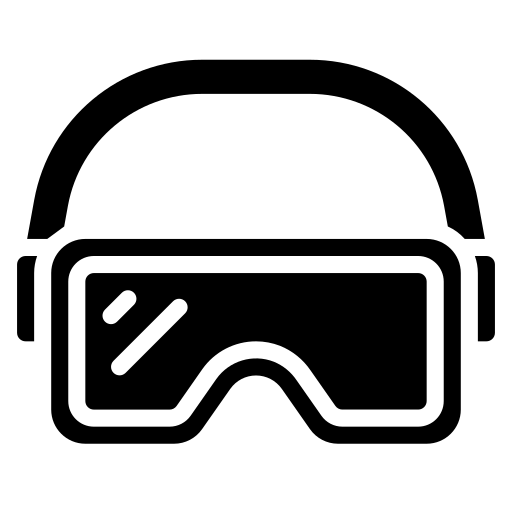 Eye Protection



Hearing Protection



Hand Protection



Foot Protection
Head Protection



Respiratory Protection



Body Protection
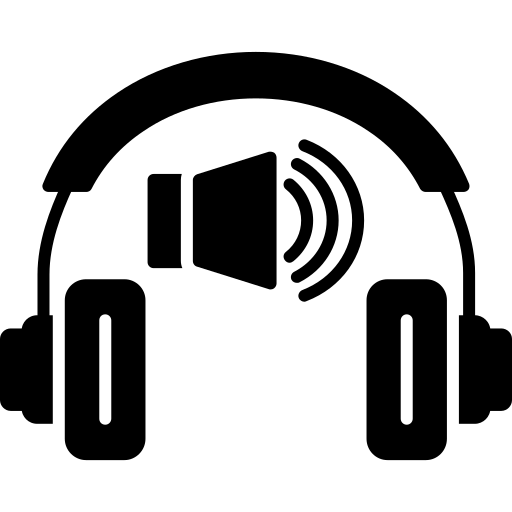 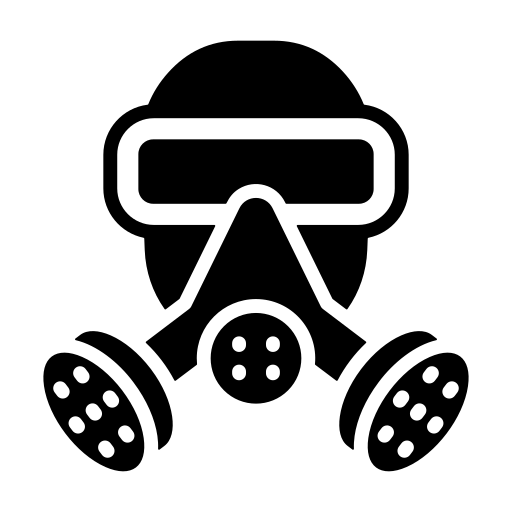 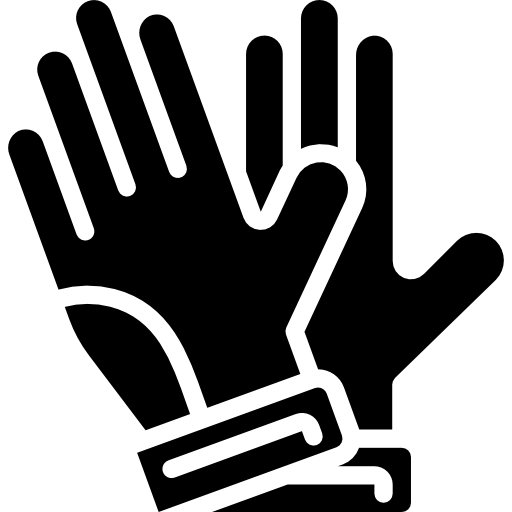 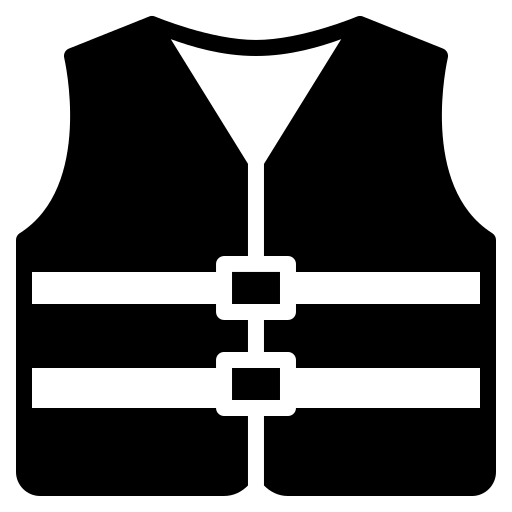 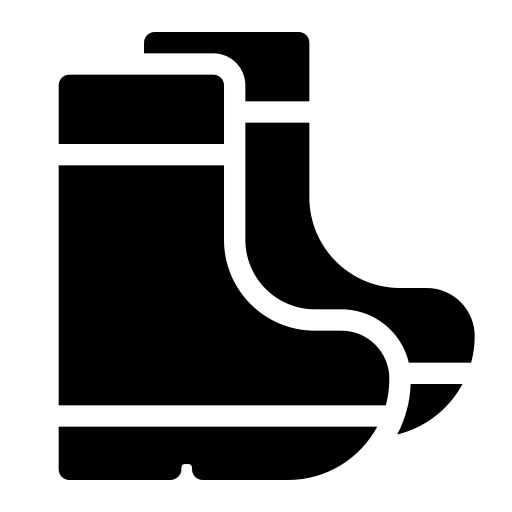 [Speaker Notes: Facilitator needs to stress here SAFETY, just because CDRTs have equipment does not mean that they should risk their lives if they are not properly trained to rescue an individual. Identify the authorised agency to conduct Search and Rescue and link their support role to this agency, making sure they understand what their specific role in light search and rescue situations. Also mention CERTs if applicable in your country and how they can become properly certified. 
is it safe, should be the catch phrase. INITIAL SAFETY ASSESSMENT is critical]
Gather Facts: Consider time of day, type of terrain and any hazards.

Assess & Communicate: Consider the extent of the damage, document findings to share with responding agencies.

Consider Probabilities: Consider what-if scenarios.

Assess your situation: Consider the resources, manpower and skills needed.

Establish Priorities: Consider what should be done

Make Decisions

Plan of Action: Team decides on steps to be taken based on the highest priority. Document these steps to share with responding agencies.

Take Action

Evaluate Progress: Consider information gained as this will help with future decision making.
Size Up

This involves assessing the situation and determining a safe action plan: The nine-steps in the sizeup model are:
When Gathering Facts, Consider:
Step 1:
Gather Facts
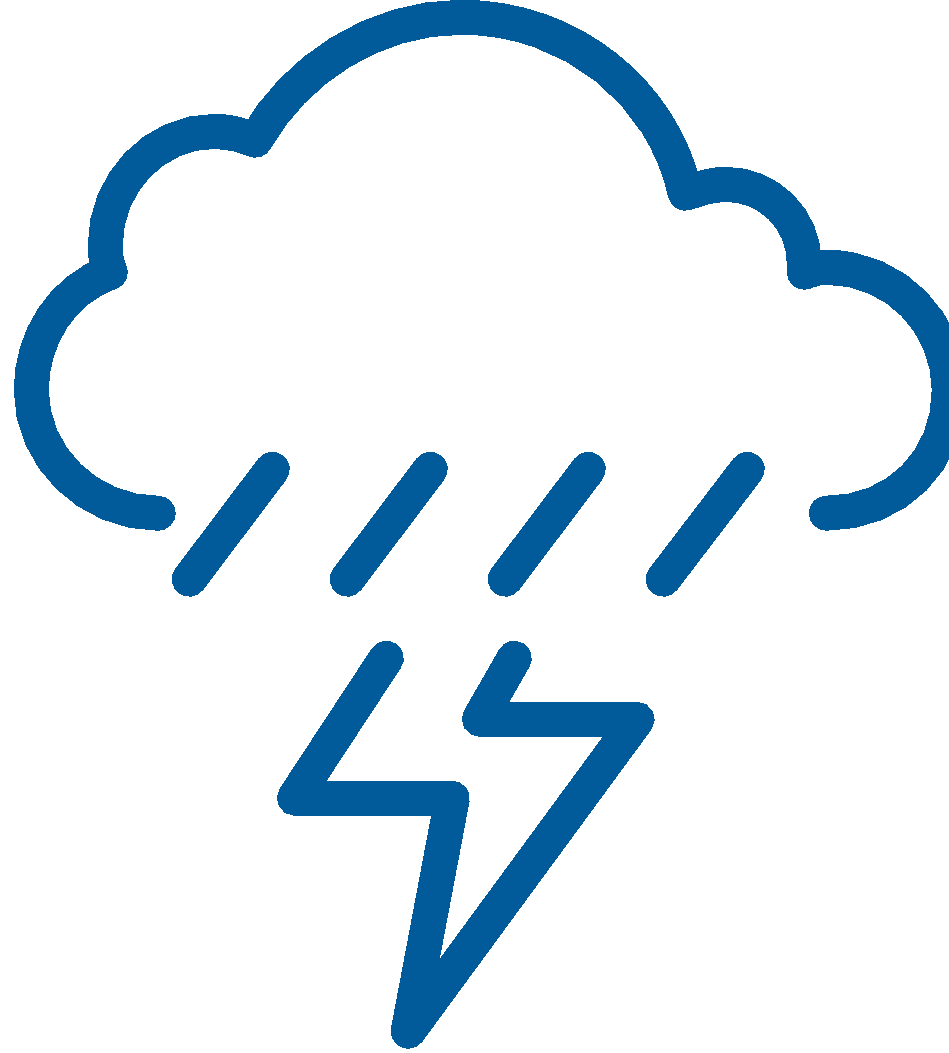 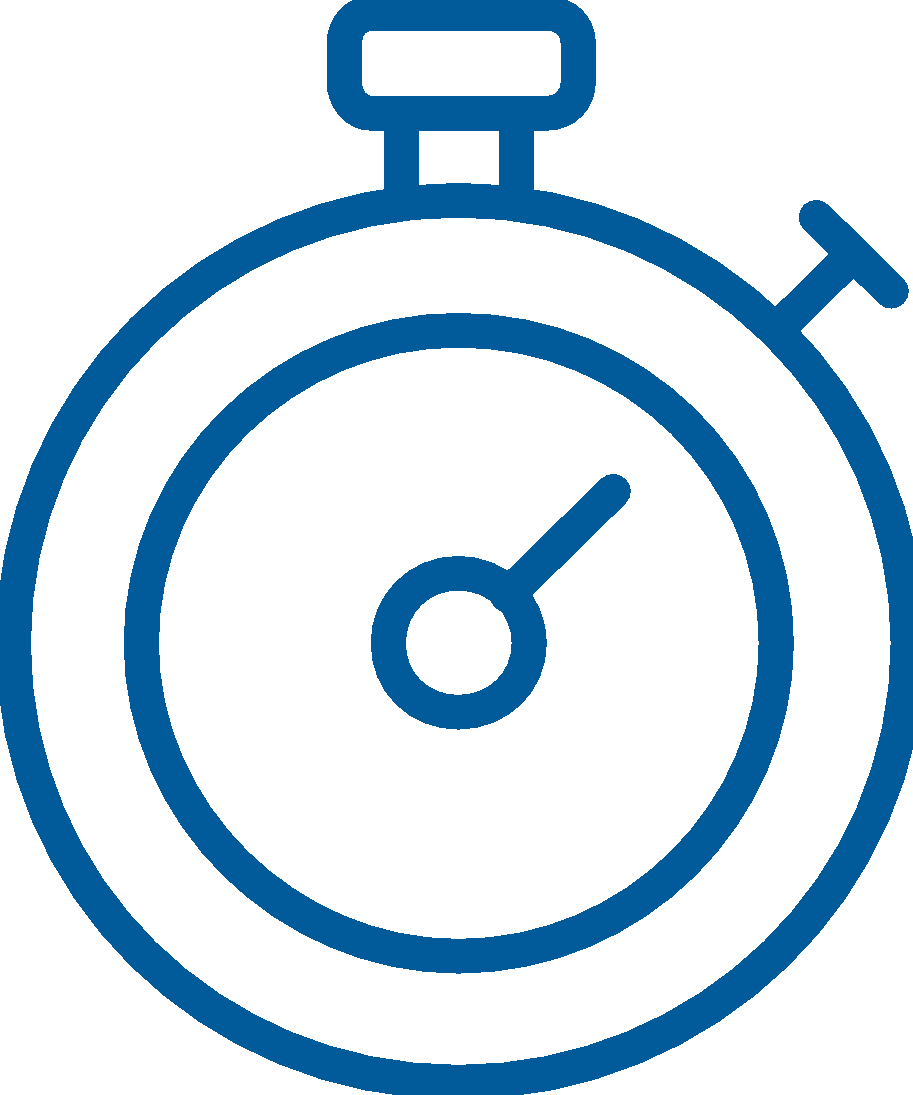 Weather
Time Of Day & Day Of The Week
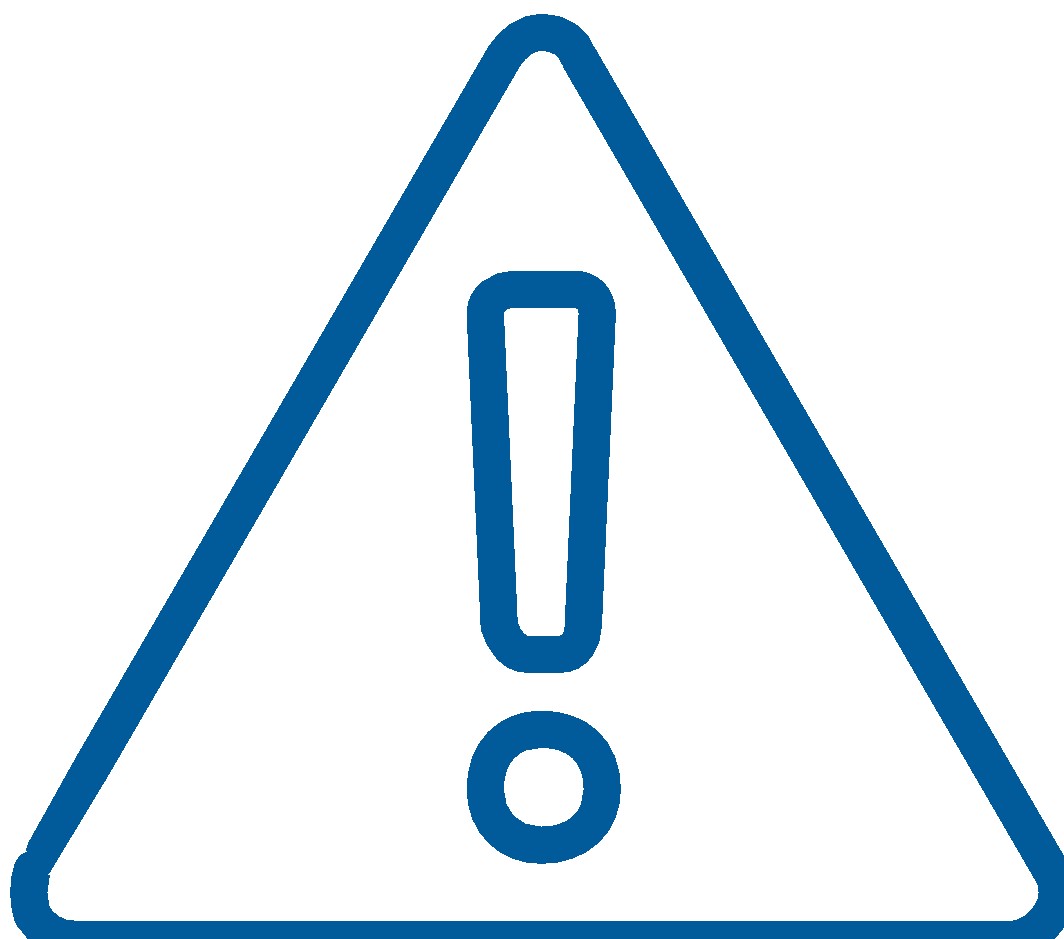 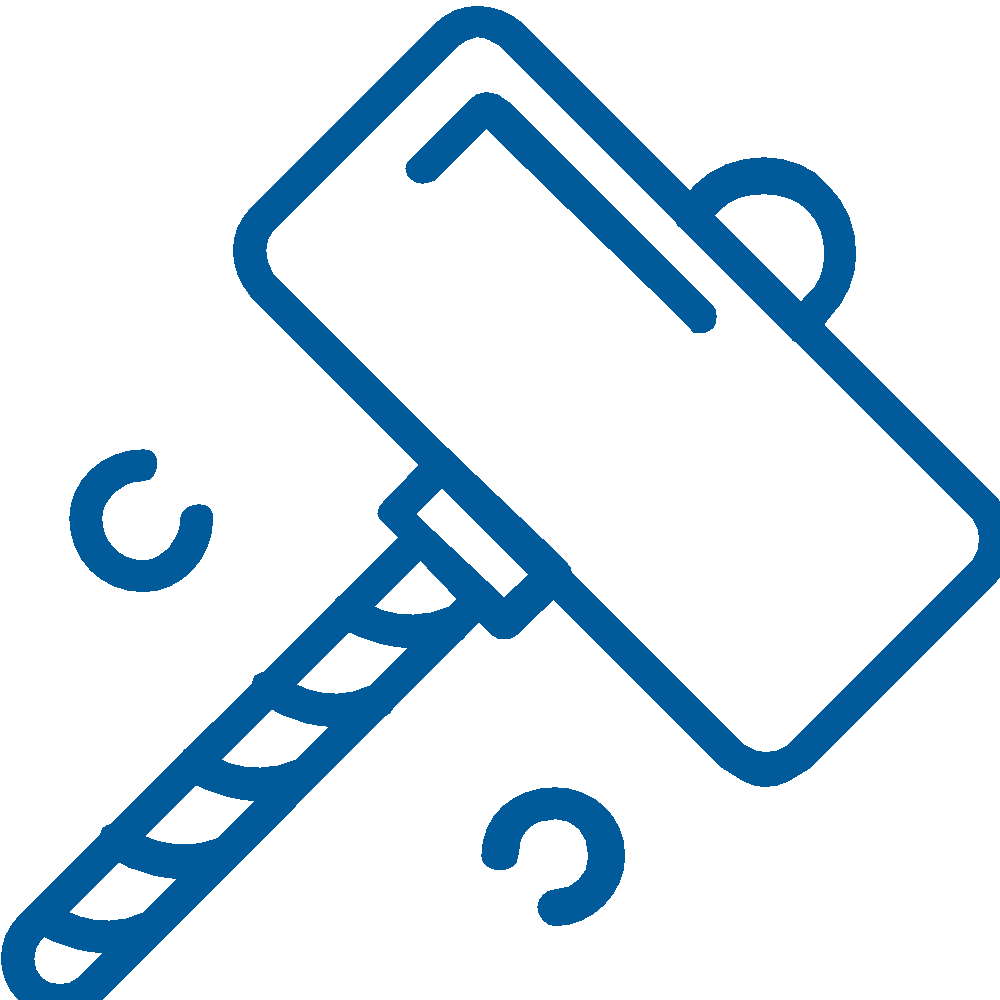 Hazards
Type Of Structure
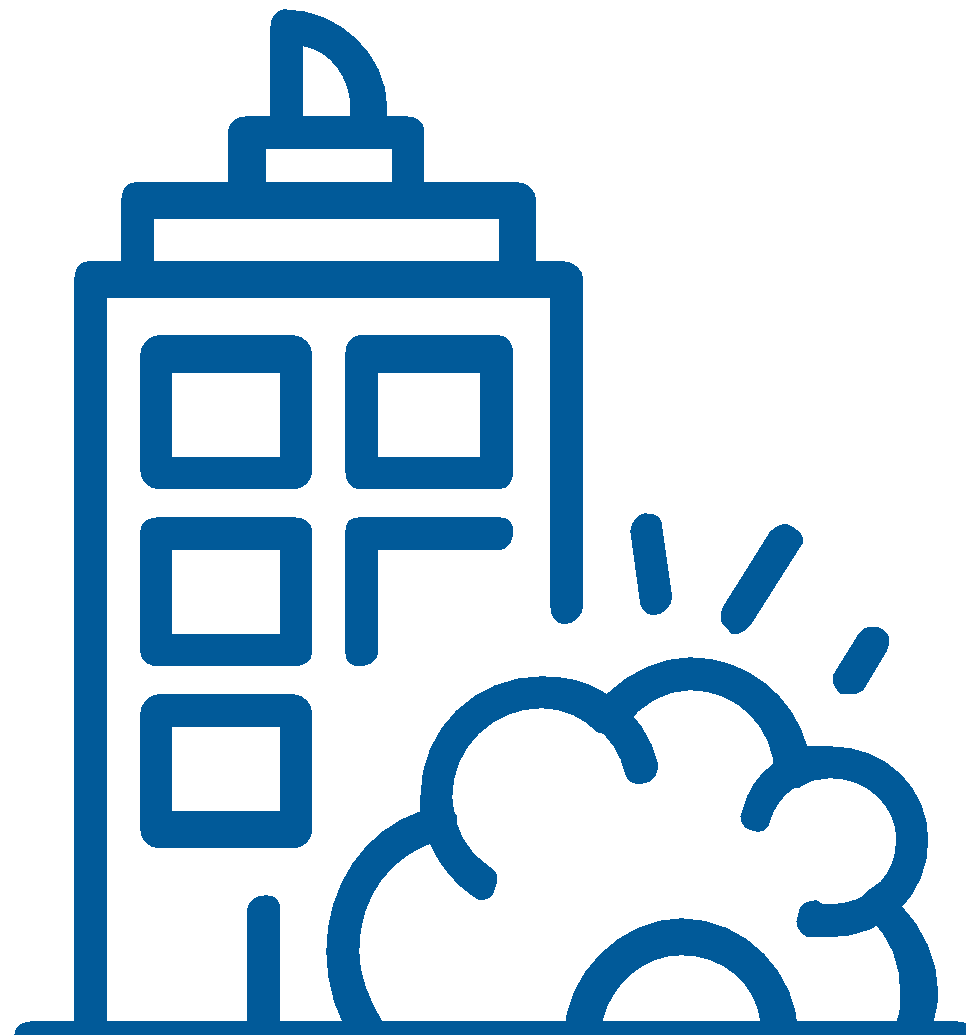 Construction Type
[Speaker Notes: - Time of Day - At night, more people will be in their homes, so the greatest need for search and rescue will be in residential settings.  During the day, people will be at work, so the need will be in commercial buildings. Some emergency services are not available—or not available in the same numbers—during the evenings or on weekends
The type of structure - The purpose for which the structure was designed may indicate the likely number of victims, and their location. 
Construction type – Some types of construction is more susceptible than others.
Weather: Severe weather will have an effect on victims and rescuers alike and will certainly hamper rescue efforts.
- Hazards: Knowledge of other potential hazards in the general and immediate areas is important to search and rescue efforts.]
Activity:

Gather Facts
Each group is provided with a Disaster Scenario and a Worksheet.

Take 5 minutes to read the scenario provided.

In your groups discuss and complete the “Step 1: Gathering Facts” section of the Worksheet.

You have 10 minutes to complete this.
Step 2: Assess and Communicate Damage

Determine the extent of damage to the building.
Take a lap around the building and examine the exterior.

Observe the ground around the building. 

Examine the safety of non-structural elements. 

Watch for the presence of THREATS

Explain to occupants whether they can remain in the building or whether they should evacuate 

Document the result of the assessment to be shared with responder agencies.
[Speaker Notes: Note: Include points on the difference in search and rescue between earthquake in Haiti and Hurricane Dorian in the Bahamas.]
Is It Safe To Attempt This Rescue?
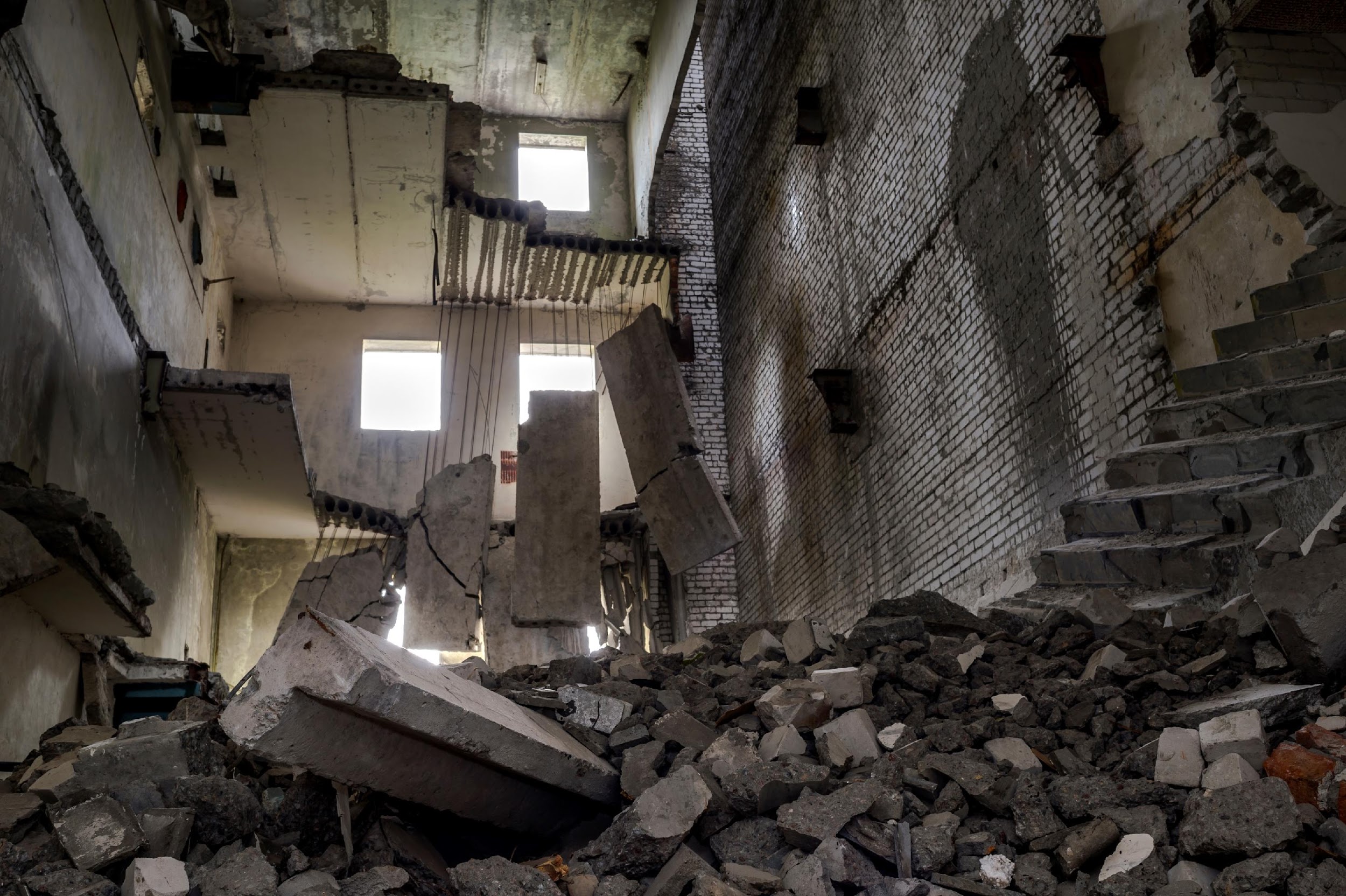 Remember:
Do not enter any structure that is heavily damaged. The safety of CDRT members is always the first priority!

If the structure is moderately damaged, perform only quick and safe removals. Follow the guidance provided by Emergency Personnel.
Always Consider 
Safety
Activity:

Assess the damage
Using the same scenario provided previously complete the “Step 2: Assess and Communicate the damage” section of the Worksheet provided in your groups.

You have 10 minutes to complete this.
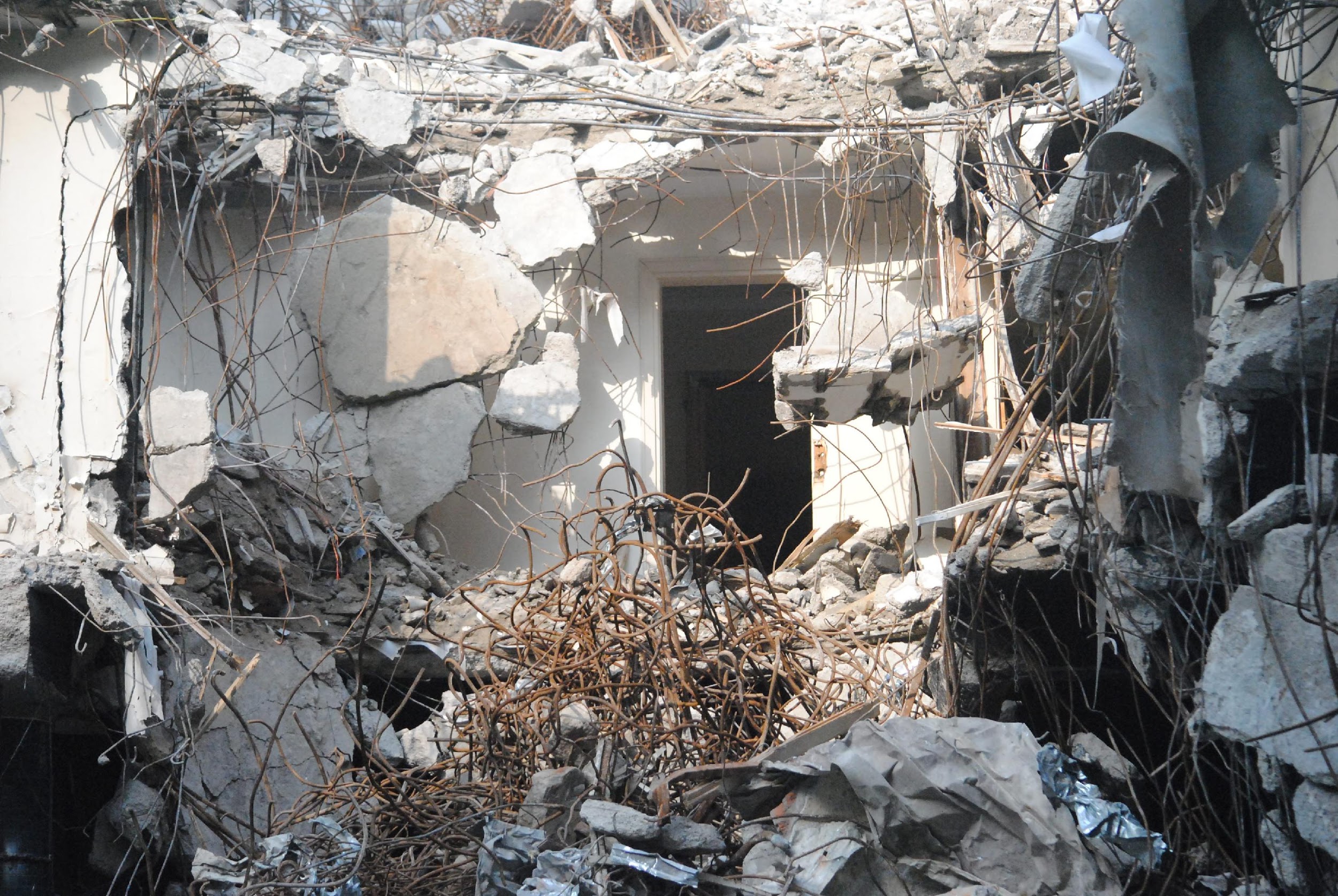 Step 3: Consider Probabilities
Ask yourself the following questions:
How stable is the situation? 
What could happen?
What else could go wrong?
What can I do to reduce the probabilities or potential issues identified?
Activity:

Consider probabilities
Using the same scenario provided previously complete the “Step 3: Consider probabilities” section of the Worksheet provided in your groups.

You have 10 minutes to complete this.
Step 4: Assess Your Situation
When assessing the situation, think of personnel, equipment and tools. Determine:

Who lives or work in the area that can help?
Who has the skills that be helpful in this situation?
What equipment is available and where is it located?
Can it be accessed?
What tools are available for lifting, moving or cutting debris?
As a CDRT you will want to determine this information before and share it with your National Disaster Office and local National Society.
Activity:

Assess your situation
Using the same scenario provided previously complete the “Step 4: Assess your own situation” section of the Worksheet provided in your groups.

You have 10 minutes to complete this.
Steps 5 and 6: Establish Priorities and Make Decisions
Decide what should be done and in what order

When making decisions always consider:
The safety of CDRT members. 
Life safety for victims and others.
Protection of the environment. 
Protection of property.
Activity:

Establish priorities and Make decisions
Using the same scenario provided previously complete the “Steps 5 and 6: Establish priorities and make decisions” sections of the Worksheet provided in your groups.

You have 10 minutes to complete this.
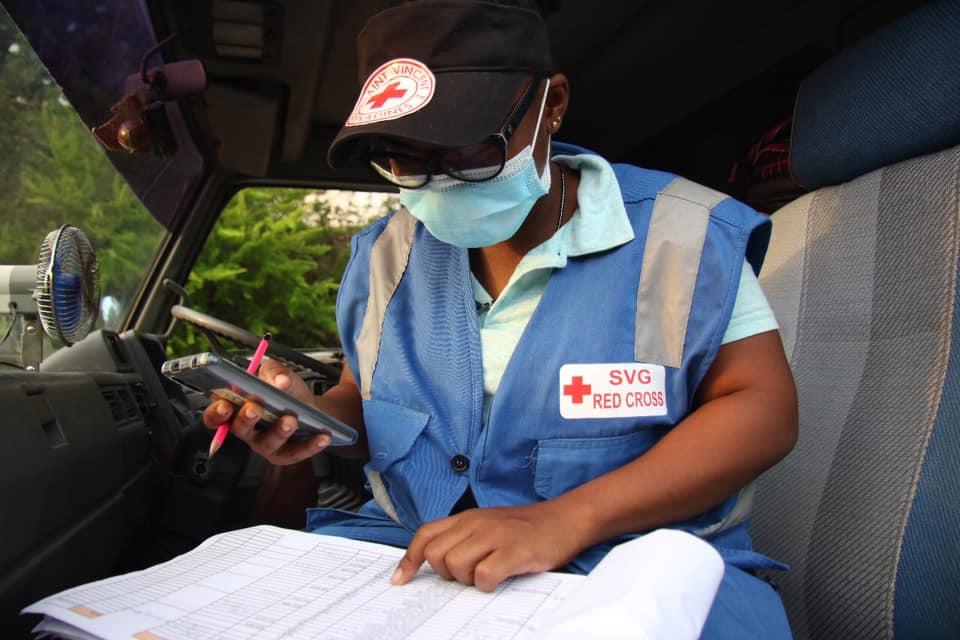 Step 7:
Develop A Plan of Action
The CDRT Team Leader will decide on the steps needed to conduct its operation considering the highest priority first.

Where possible, document the plan as this can help to focus the operation on established priorities as well as be shared with authorities when they arrive.
Activity:

Develop a Plan of Action
Using the same scenario provided previously complete the “Steps 7: Develop a plan of action” section of the Worksheet provided in your groups.

You have 10 minutes to complete this.
Step 8: 
Take Action
Use the following guideline when taking action:
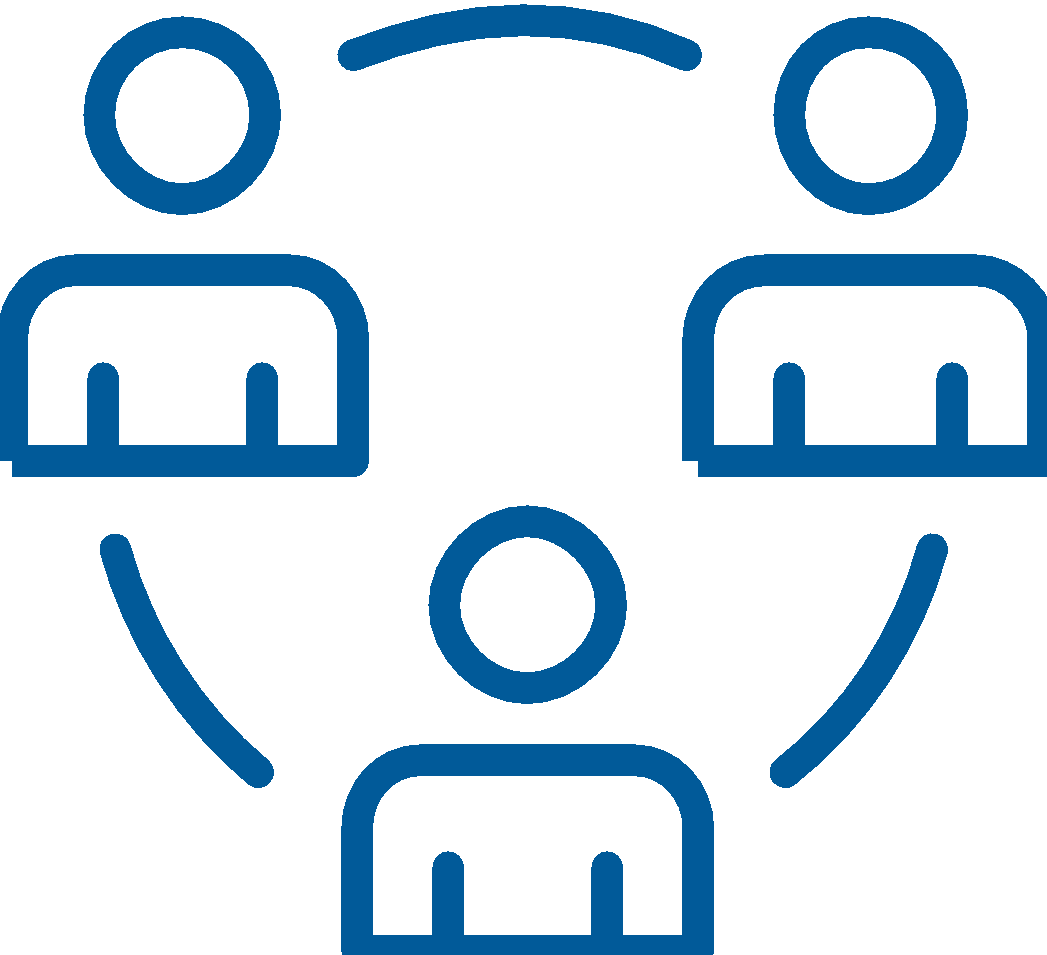 Use a buddy system.  Always work in pairs, with a third person acting as a runner. 


Be alert for hazards. Look out for downed power lines and ruptured water mains. Never attempt search an area where water is rising.

Use safety equipment.  Always wear safety gear before attempting to rescue someone.
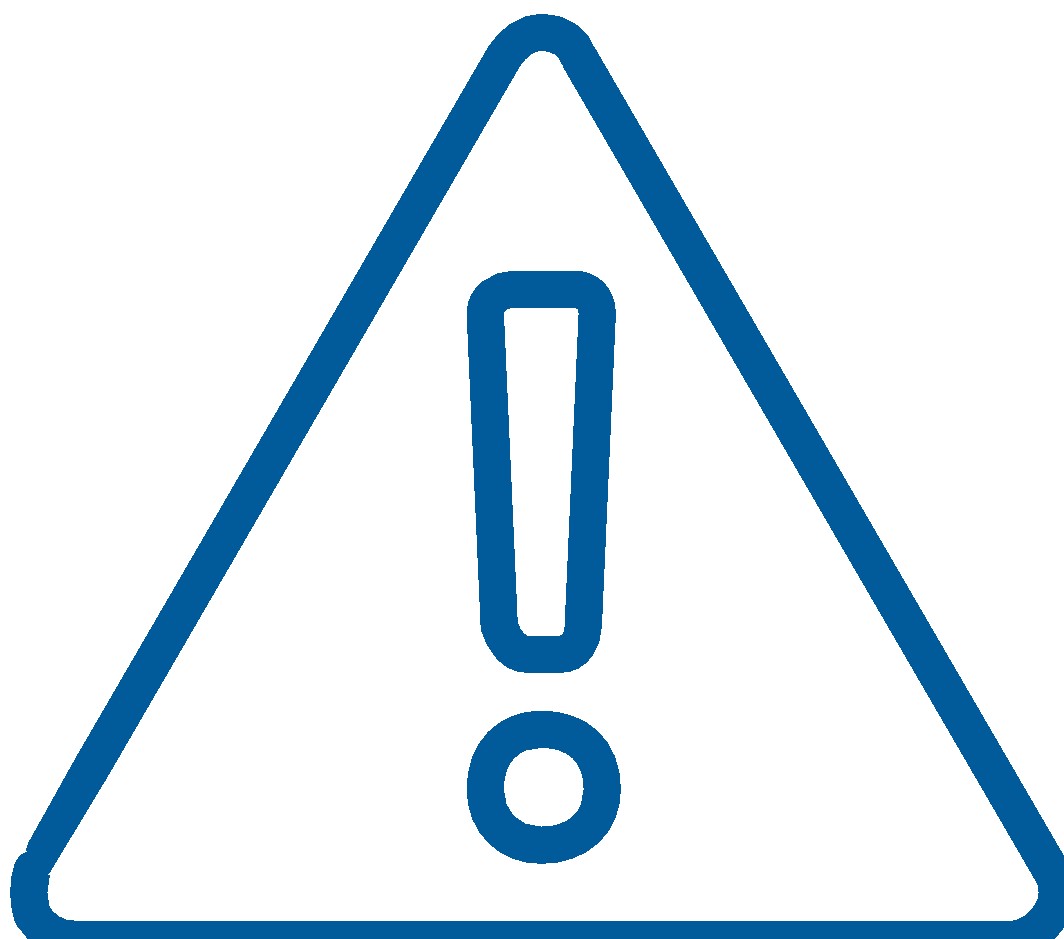 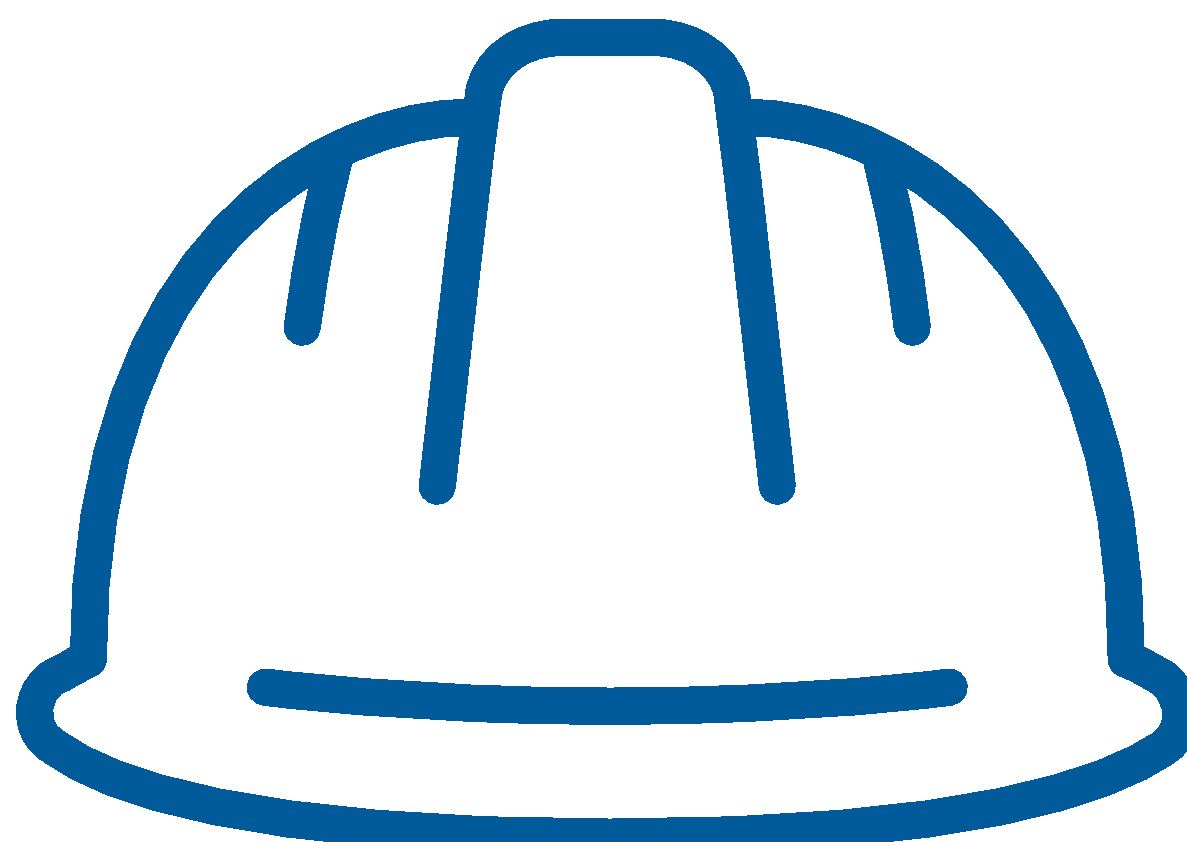 Only act when guidance is provided by emergency personnel  or if you have more advanced training. 
DO NOT PUT YOURSELF IN DANGER
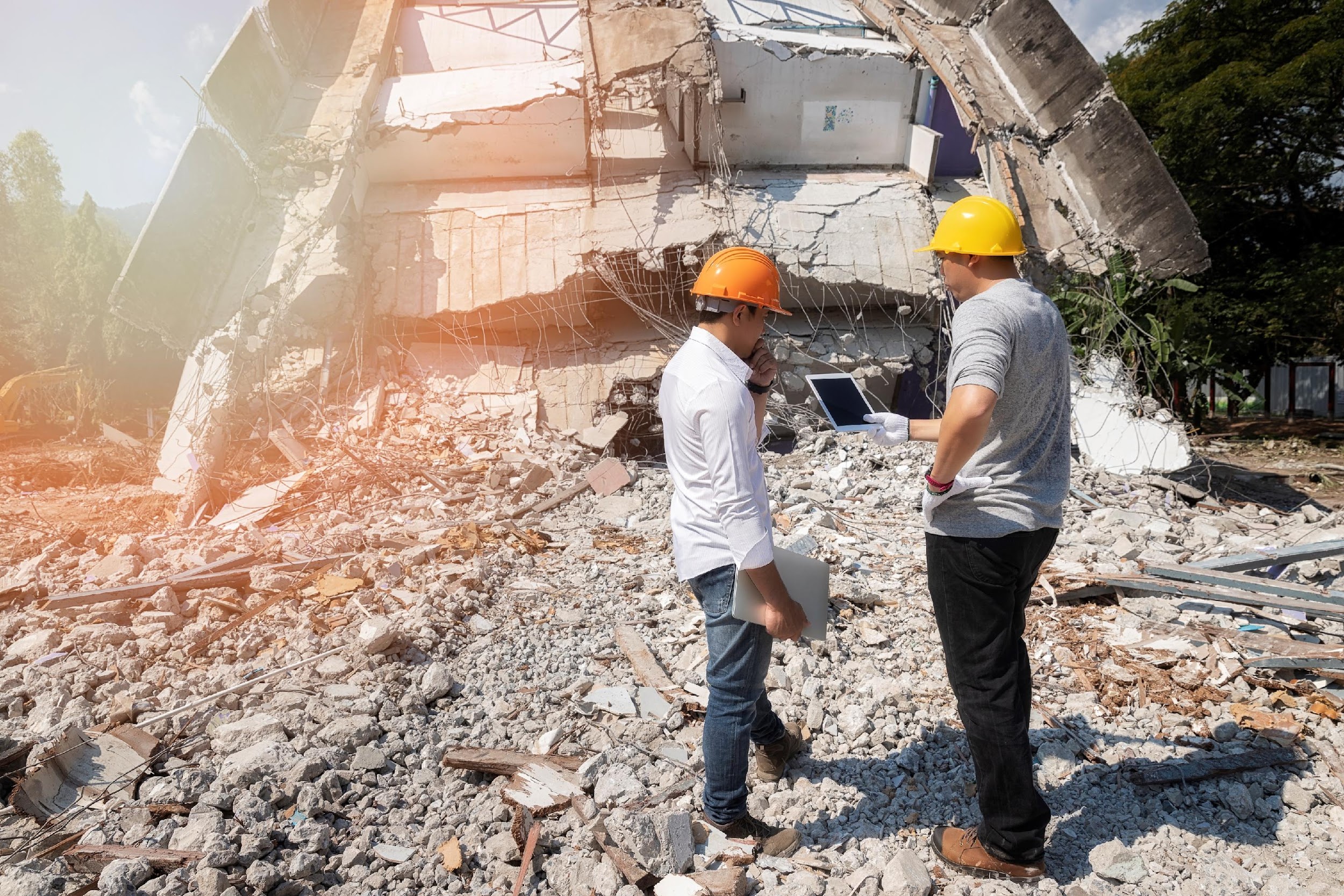 Step 9:
Evaluate
Evaluate what works as this would affect future decision making.
Remember sizeup is a continuous process.
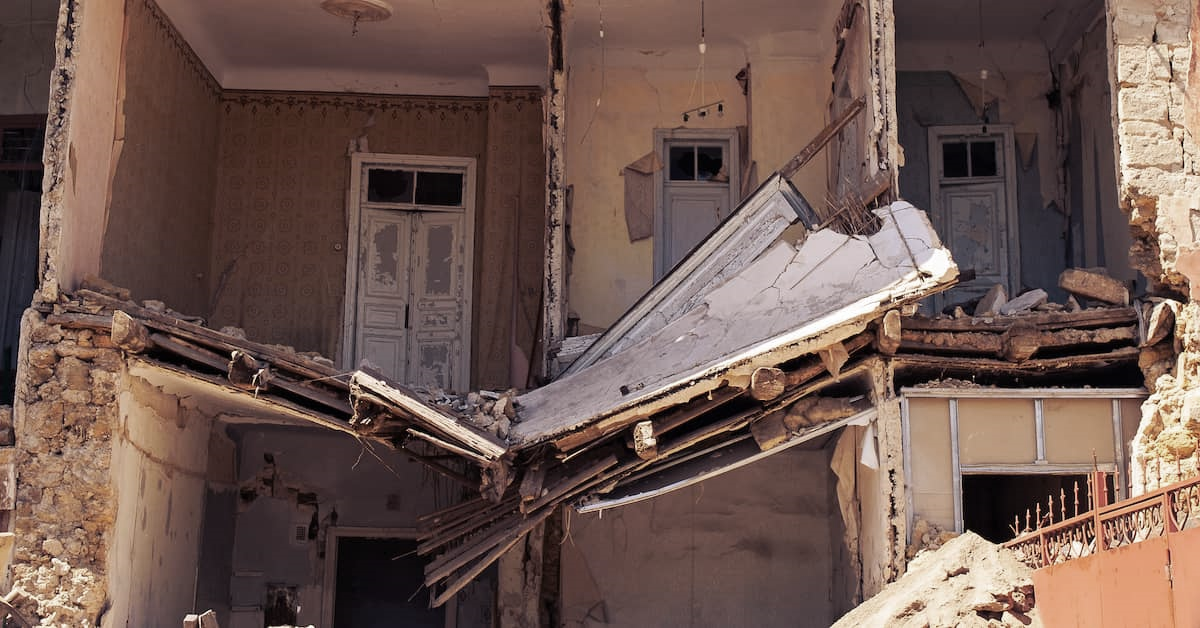 Types Of Collapse 
& Voids

V-shaped
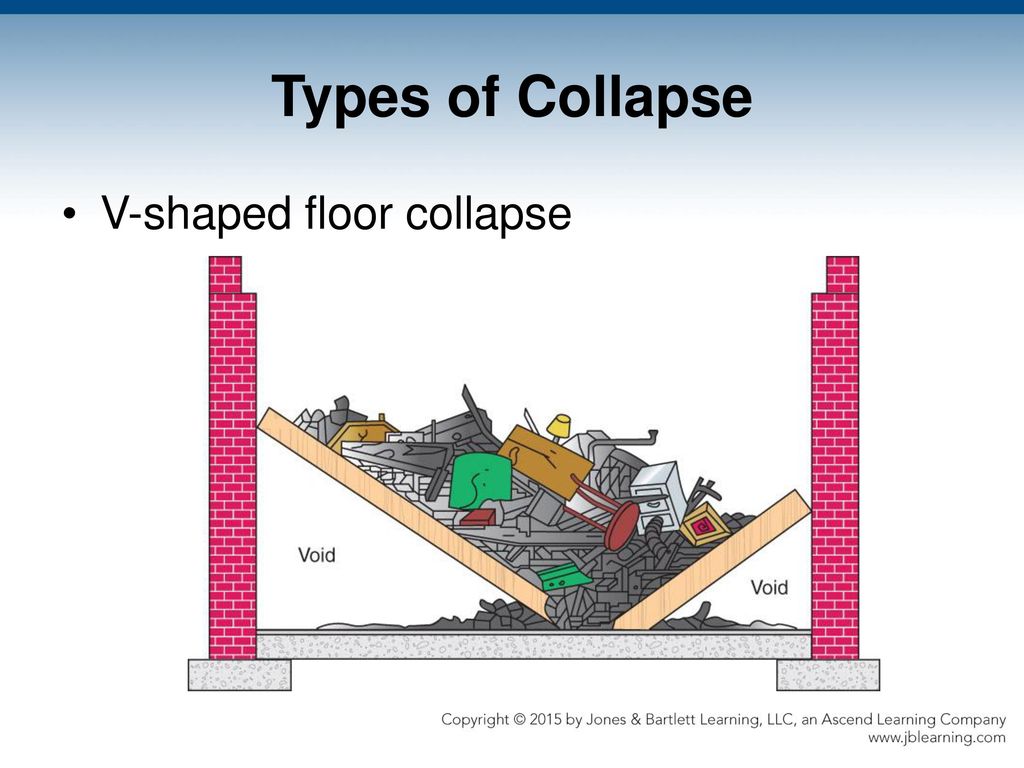 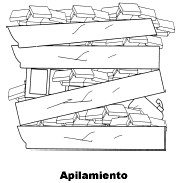 Types Of Collapse 
& Voids

Pancake
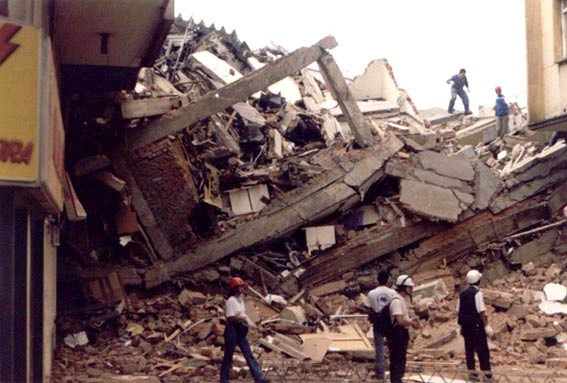 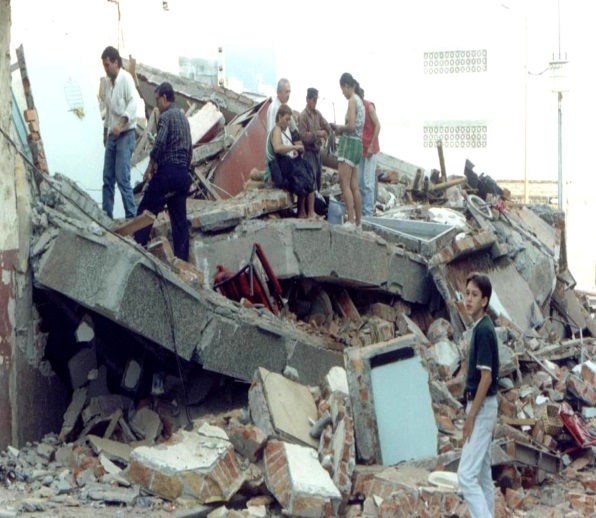 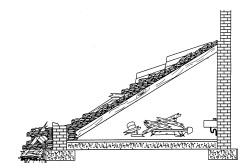 Types Of Collapse 
& Voids

Lean To
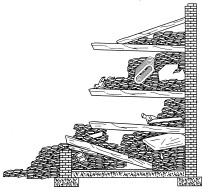 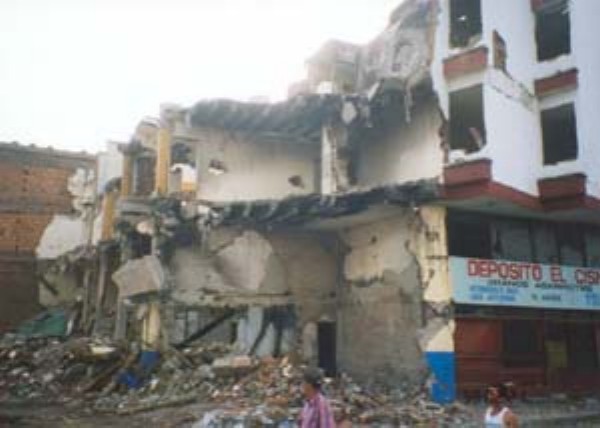 Types Of Collapse 
& Voids

Suspended
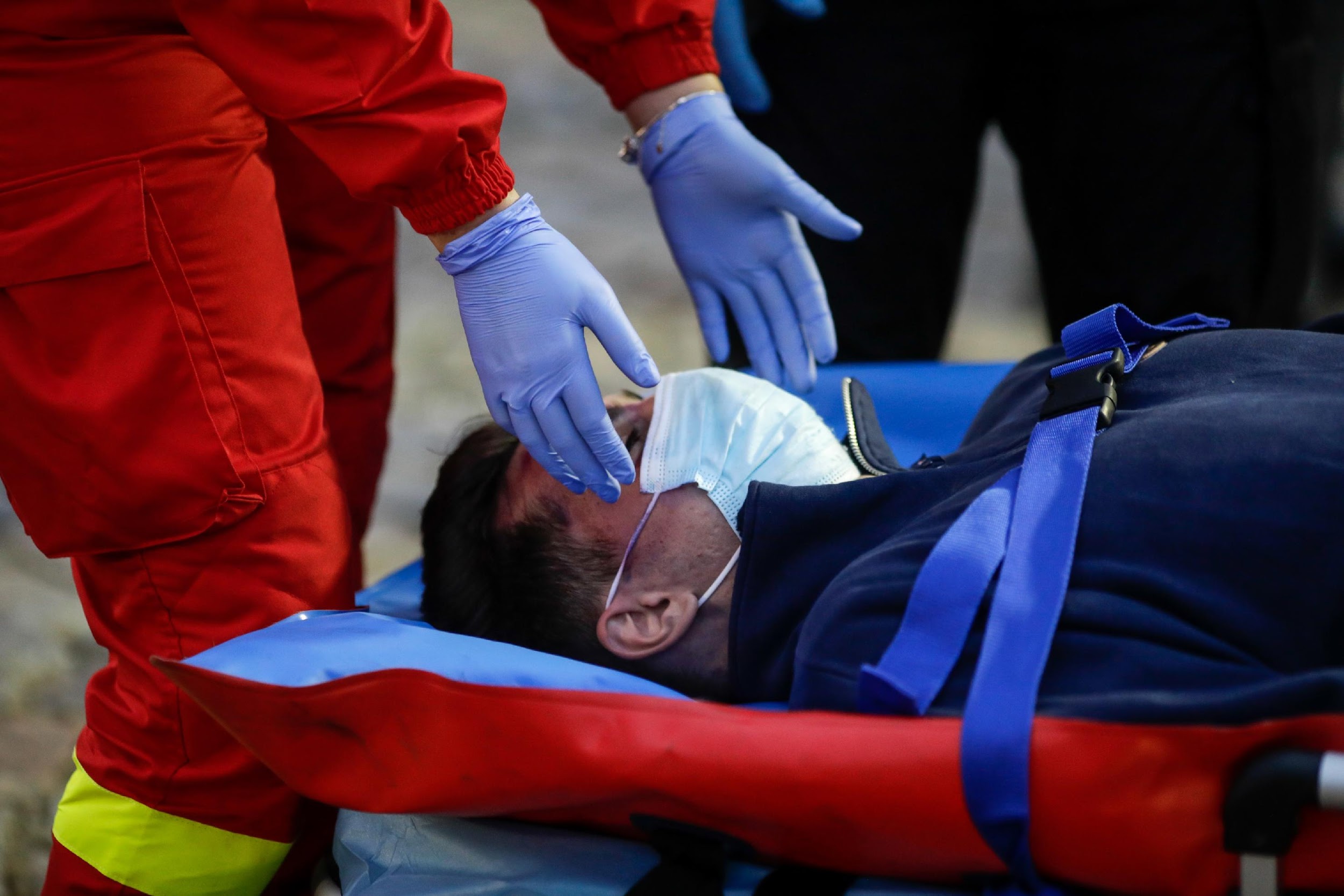 Many volunteers have been injured or killed during rescue operations because they did not pay attention to their own physical and mental limitations.

Do not attempt any search and rescue operations that you are not trained for. Having safety equipment is not enough to protect you, search and rescue requires proper training.
Know Your Limitations
Search 
& Rescue
Before you commence your search, decide on a systematic search pattern and ensure that all areas of the building are covered. 

Examples of systematic search patterns to use include: 

Bottom-up/top-down. 
Right wall/left wall. 
Parallel
When you begin your search:.
Search 
& Rescue
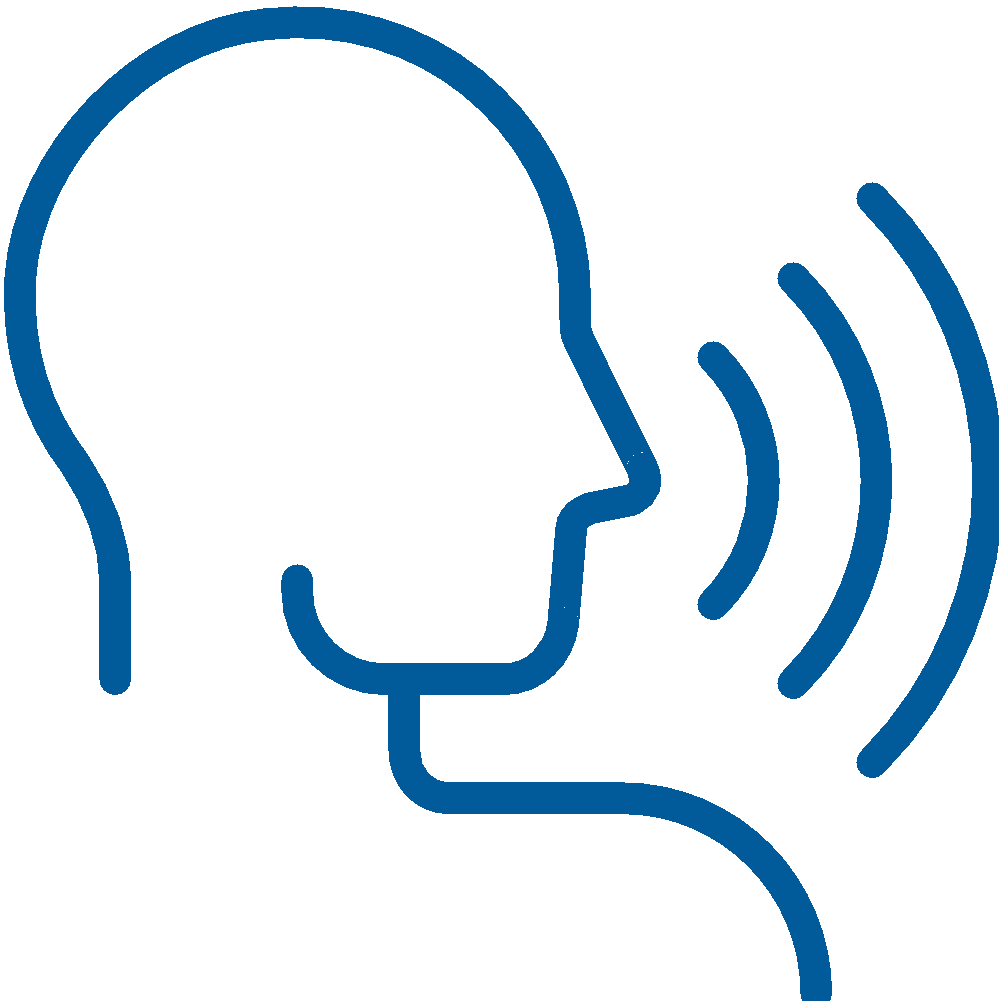 Call out to victims.


Stop frequently to listen


Triangulate areas from where sounds could be heard


Mark search areas and document results


Report results to responding agencies
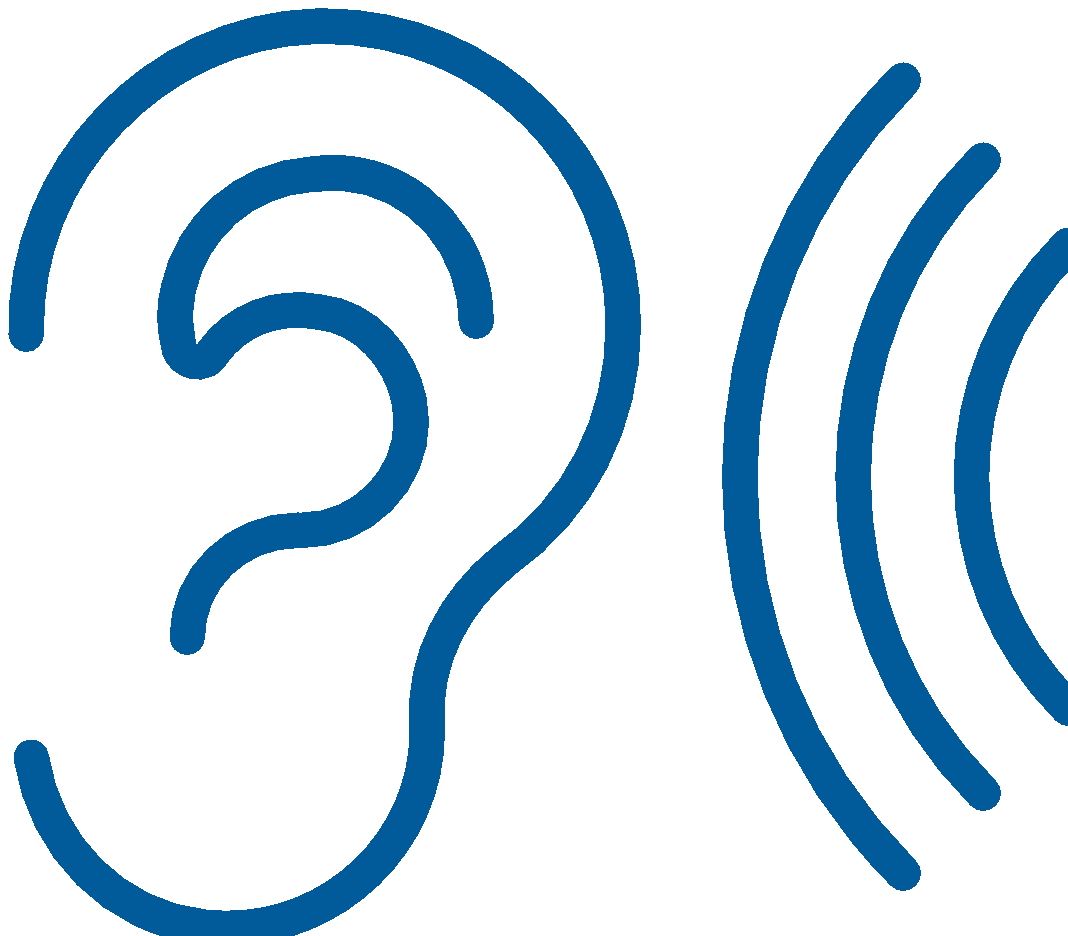 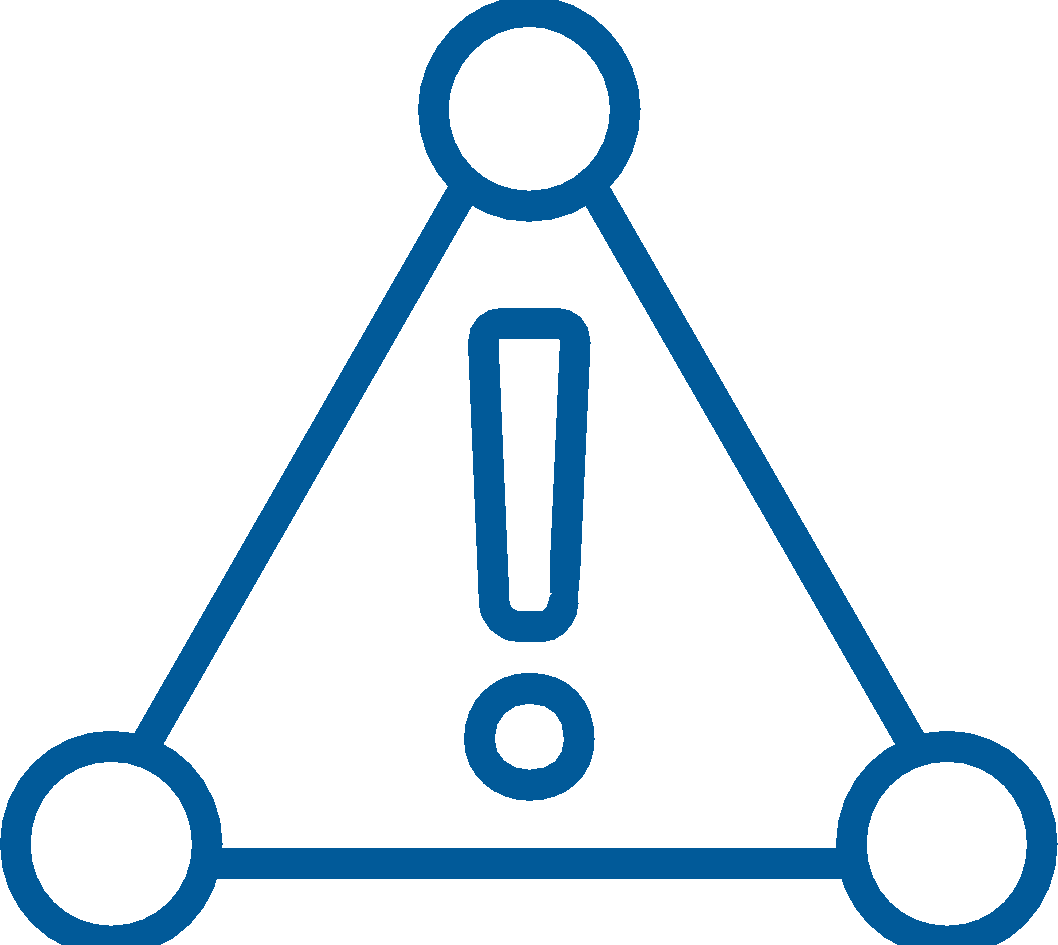 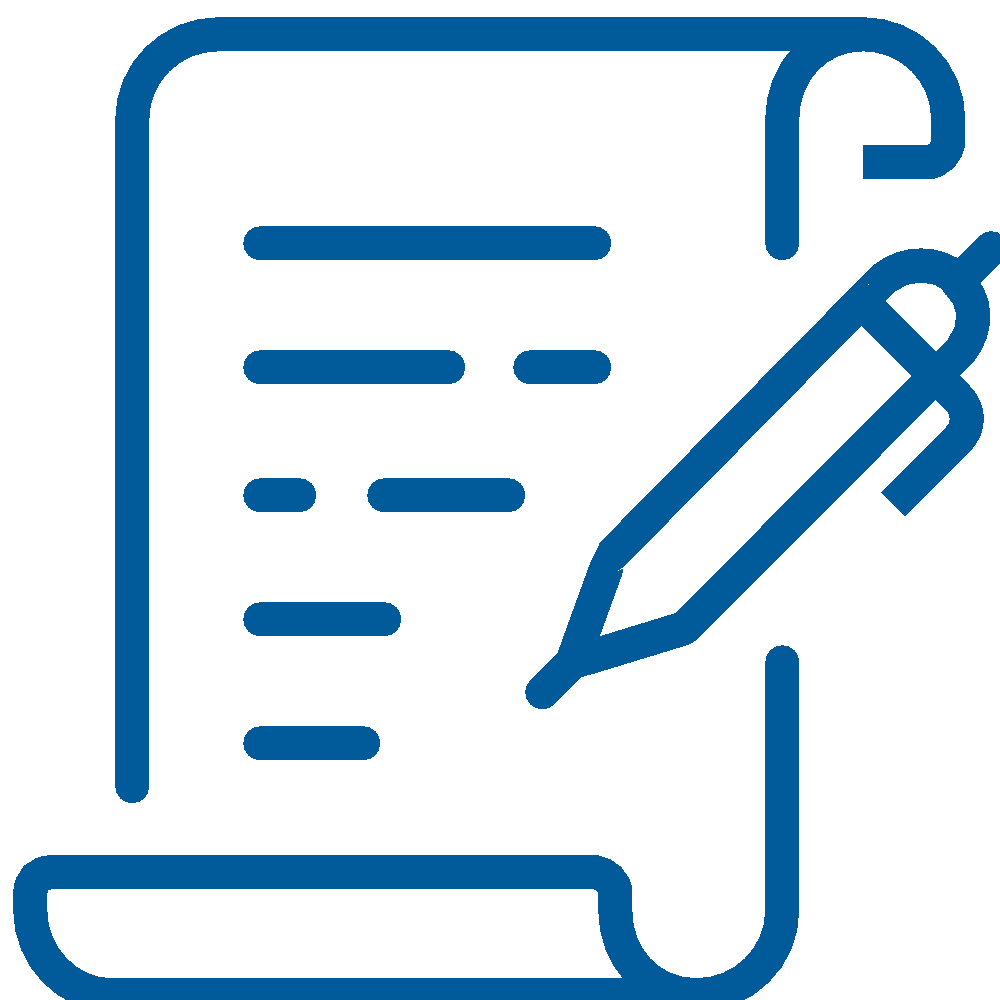 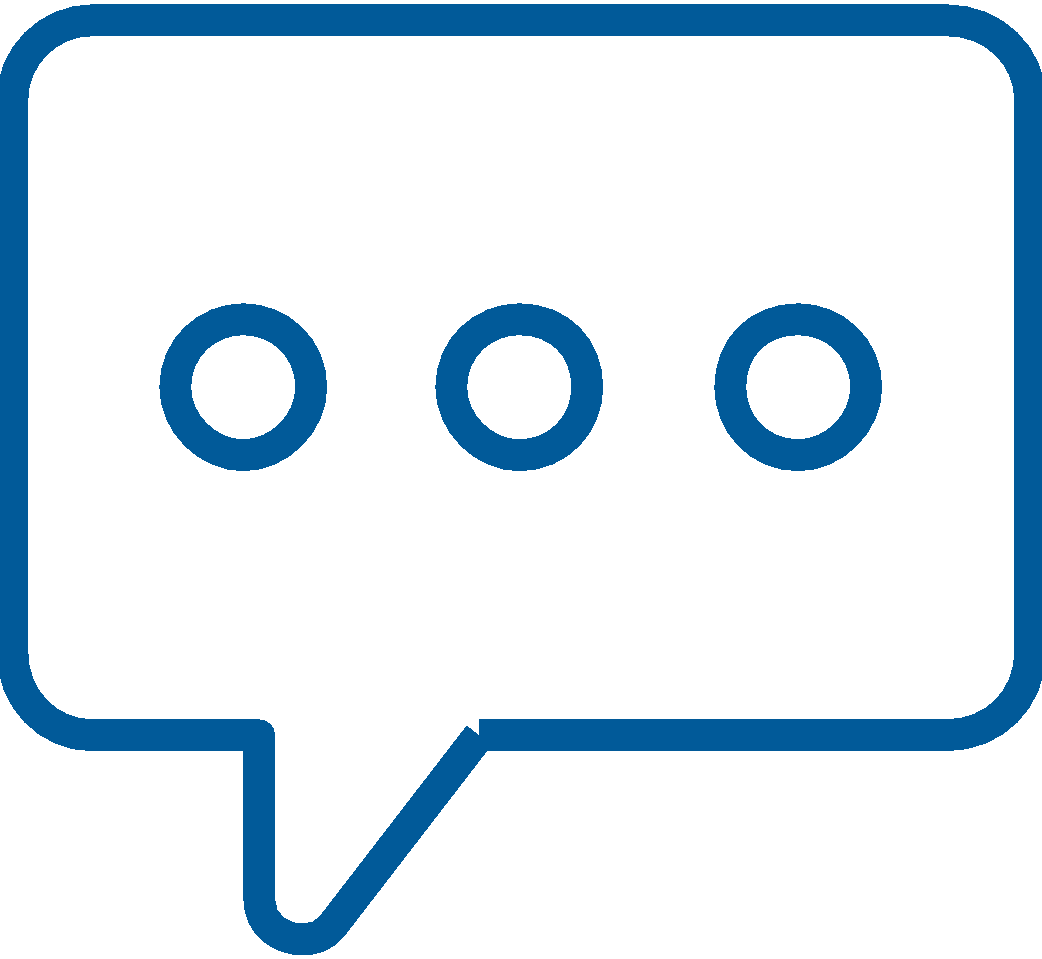 Safety
Safety Precautions For All Search & Rescue Operations
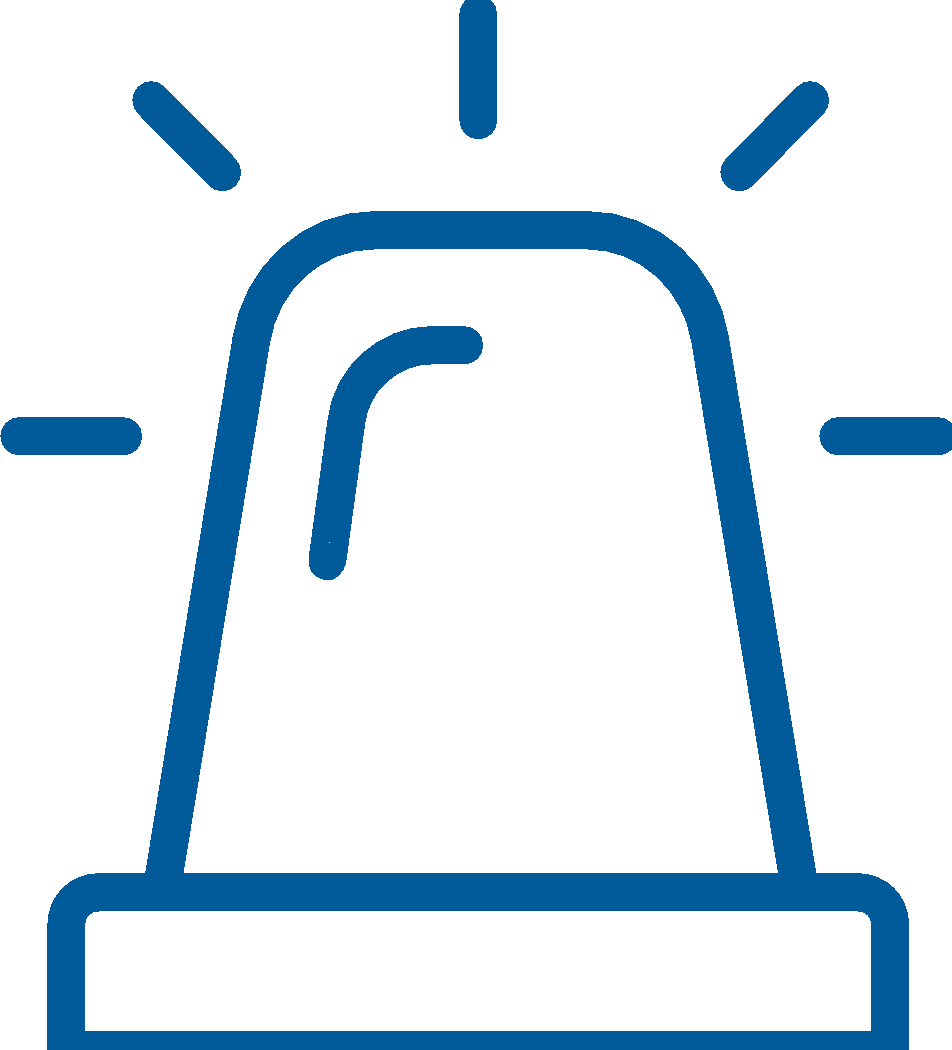 Emergency Signals: Decide on signals that can be used to communicate and ensure signals are understood by all. 


Escape Routes & Safe Areas: Always establish safe areas and a safe route of escape in case of emergency. Before you enter any structure be sure you have a safe way out.


Assignment Of A Safety Officer: Assign someone the responsibility to look out for the safety of the team.


Use Of Identification Vests
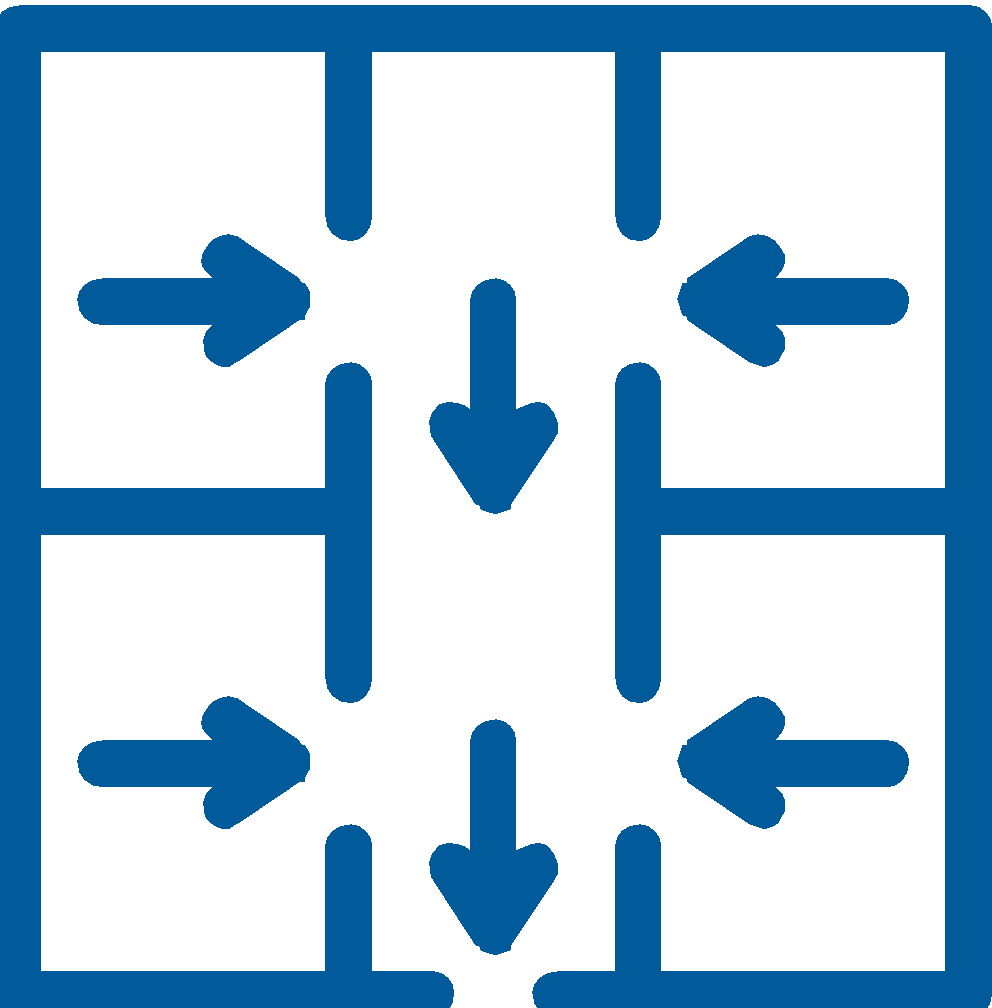 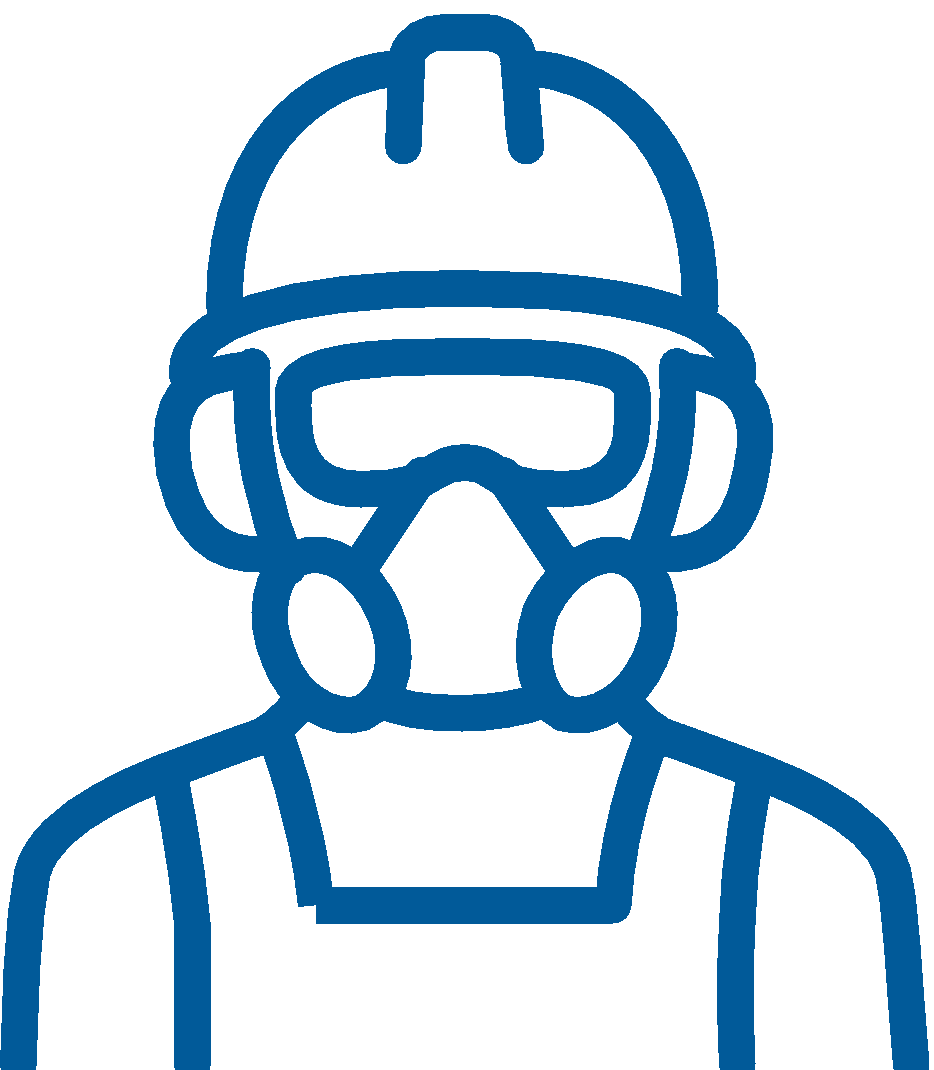 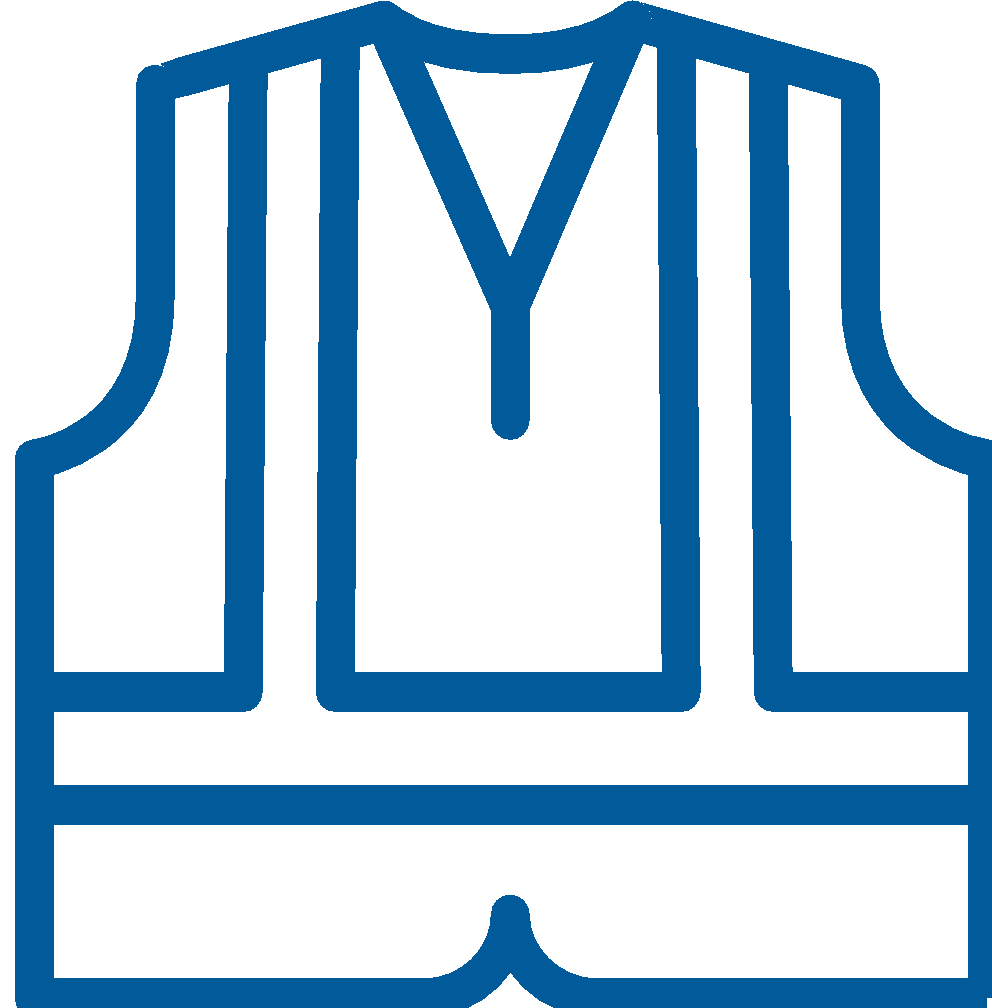 Rescue
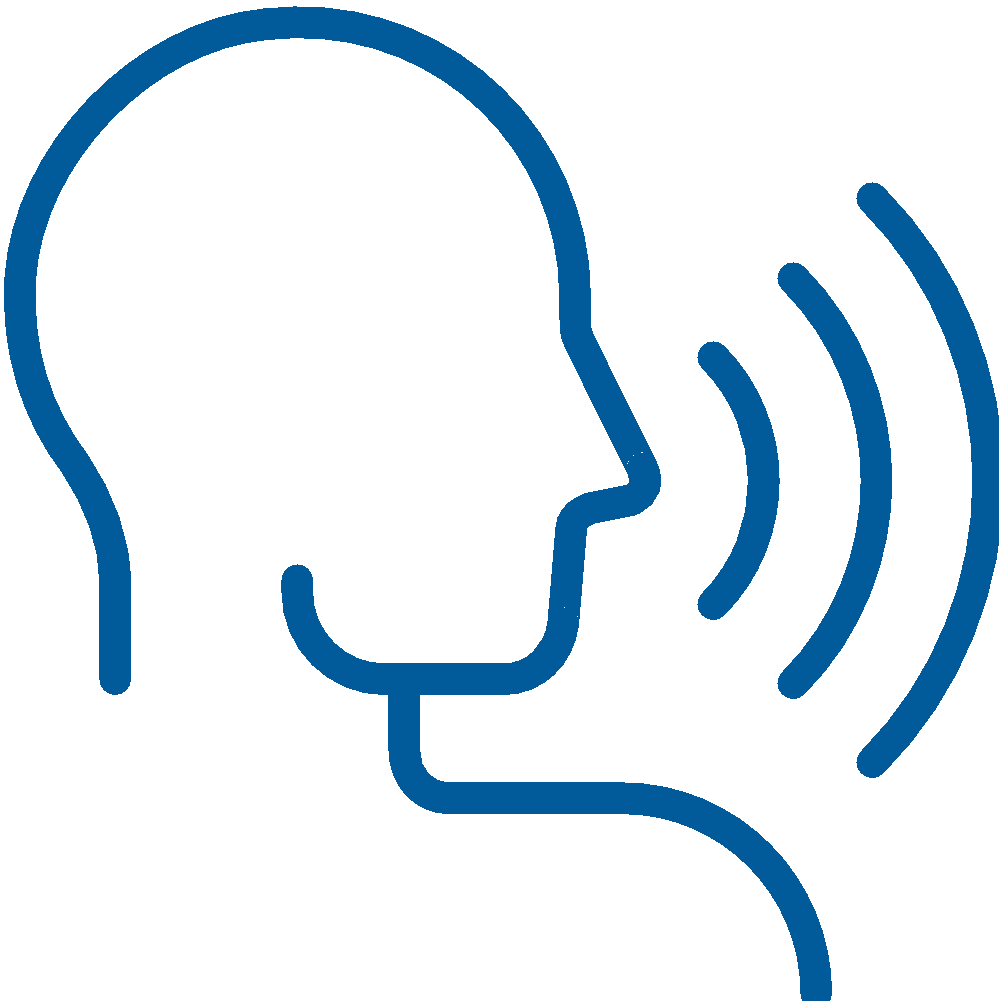 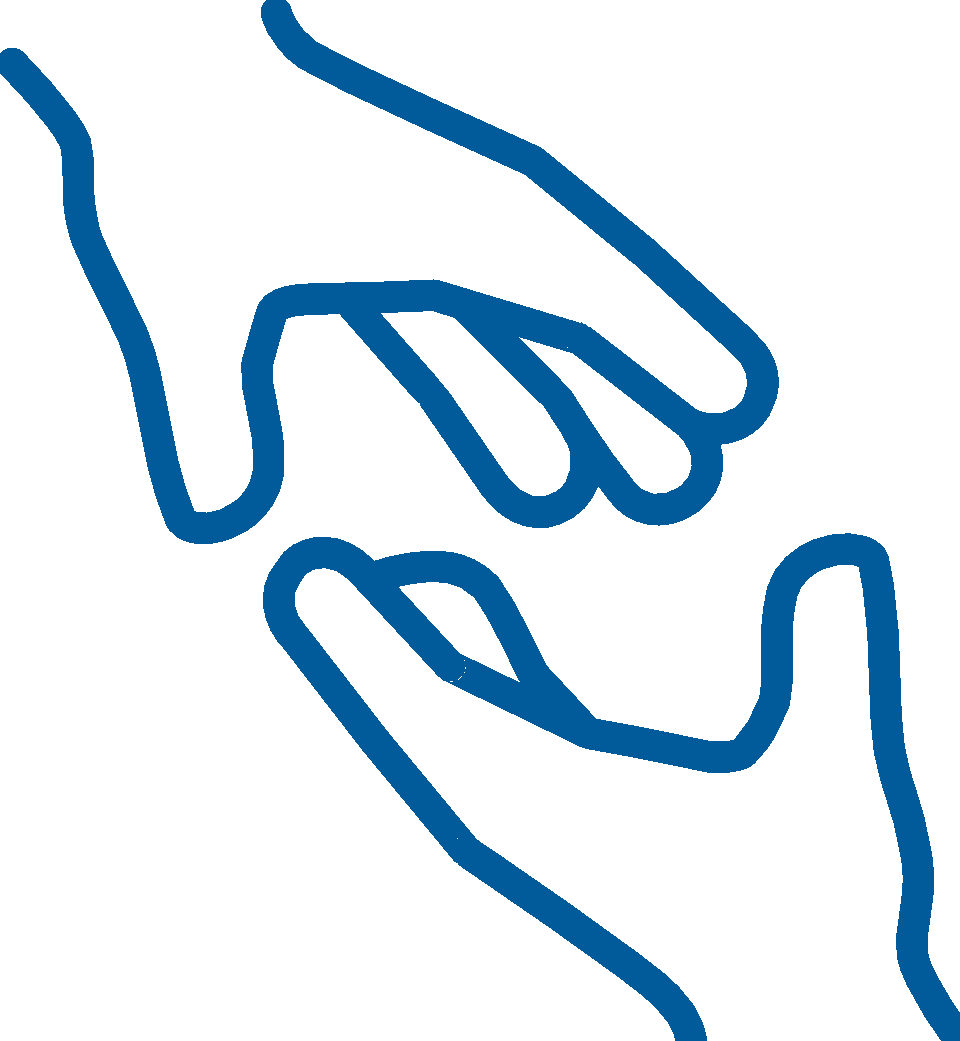 Removing
The Victim
Communicating With The Victim
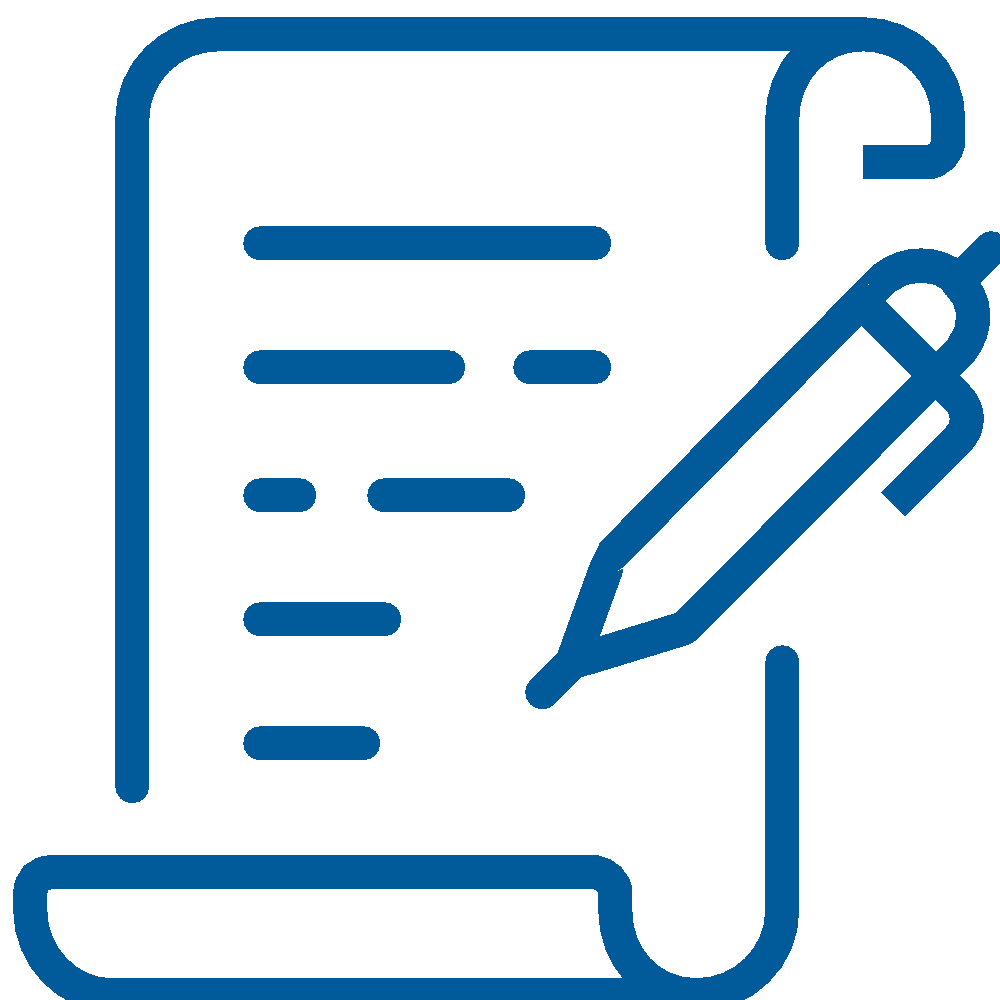 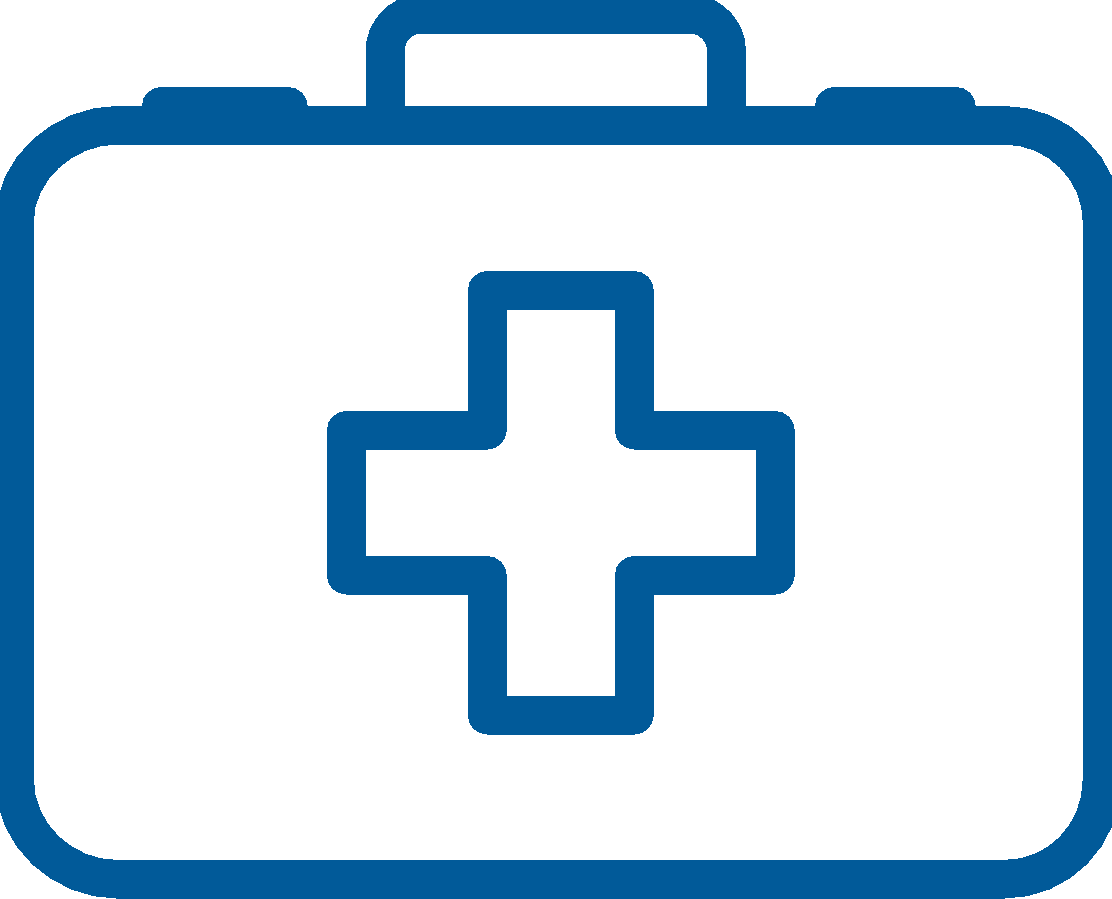 Treating
Injuries
Reporting
Communicating With Victims
Identify yourself and project your voice calmly.

Obtain the person’s data.

Always address the person by name.

When speaking urge the person to keep positive.

Inform the person if you must leave even for short periods of time.

Inform the person of the progress of the rescue operation.

Do not promise anything you can’t deliver.

Be positive in your comments.
Possible Injuries To Victims
Crush And/ Or Compression 
Falls 
Extreme Temperatures 
Impacts 
Contaminated Atmospheres 
Lack Of Water And/Or Food 
Extended Isolation And Depression
Rodent Attacks
The Type Of Extrication Method Selected Should Depend On The:
Removing
Victims
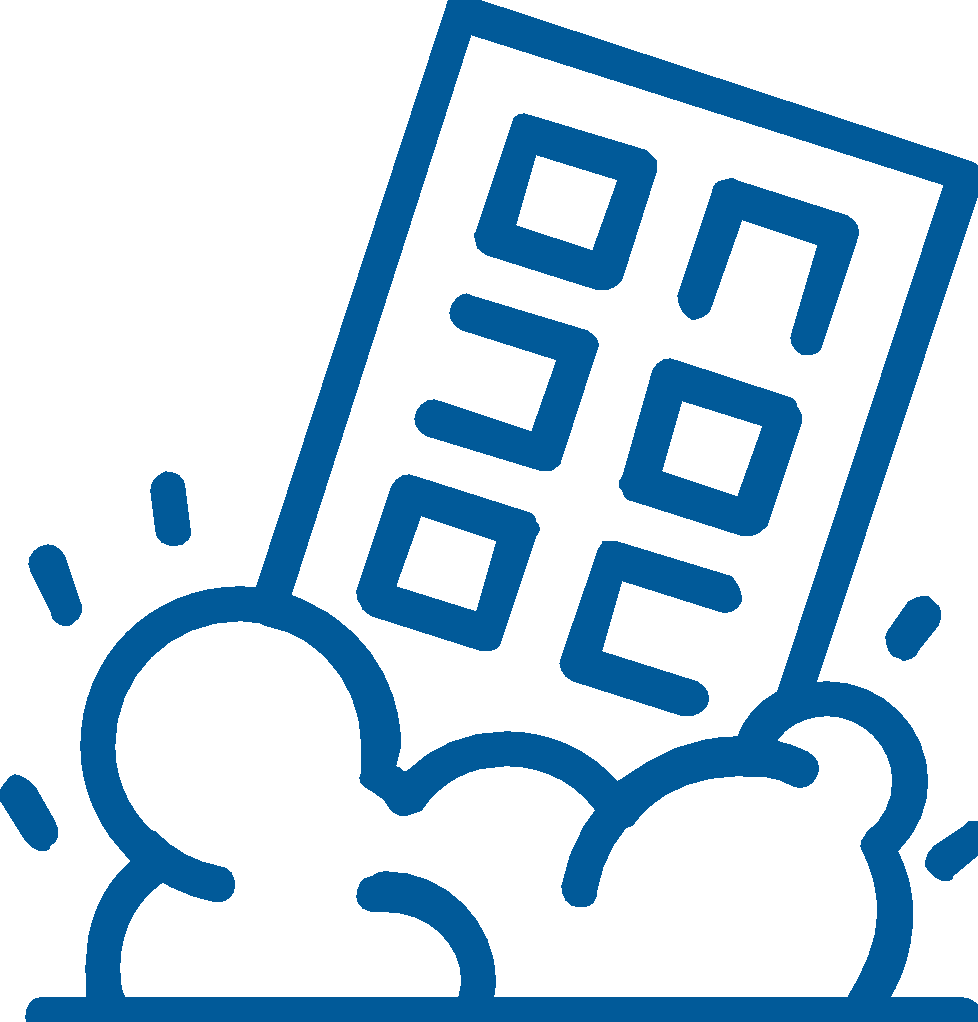 General stability of the immediate environment.


Number of rescuers available.


Strength and ability of the rescuers. 


Condition of the victim. 

Availability of equipment.
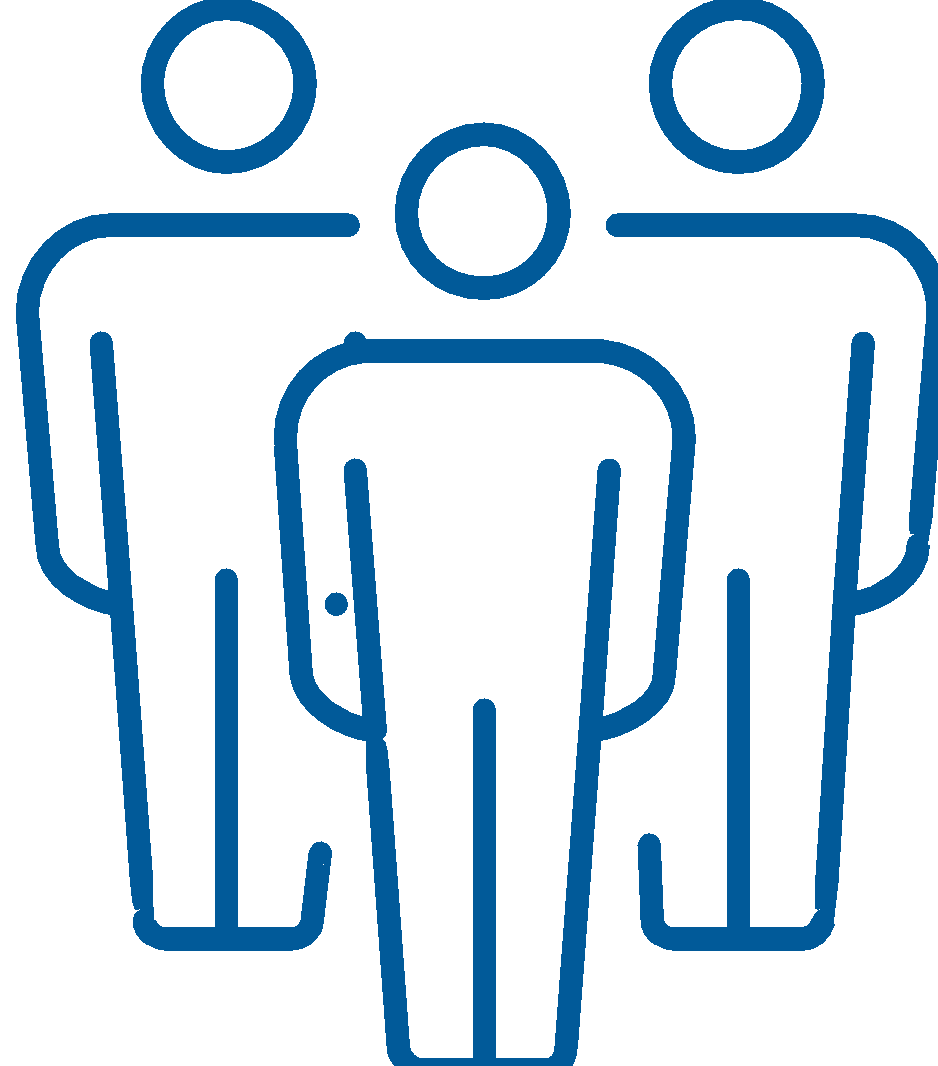 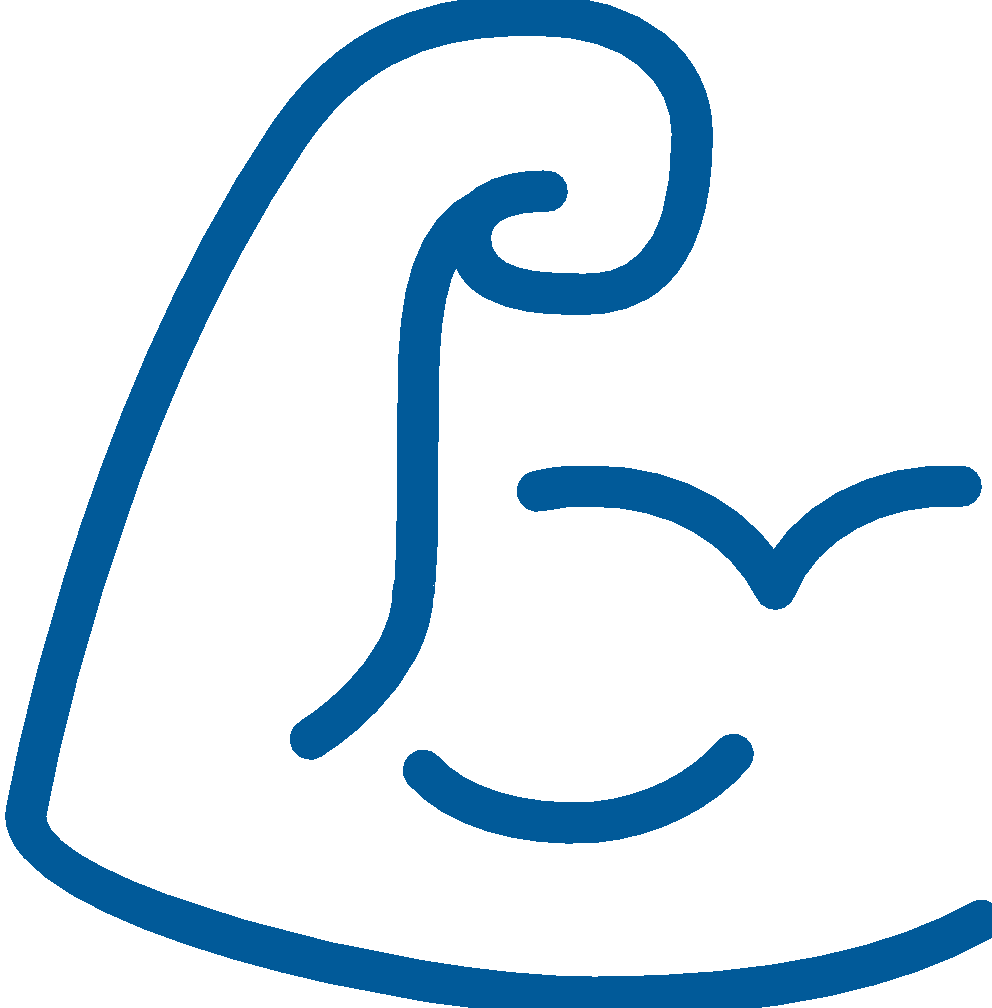 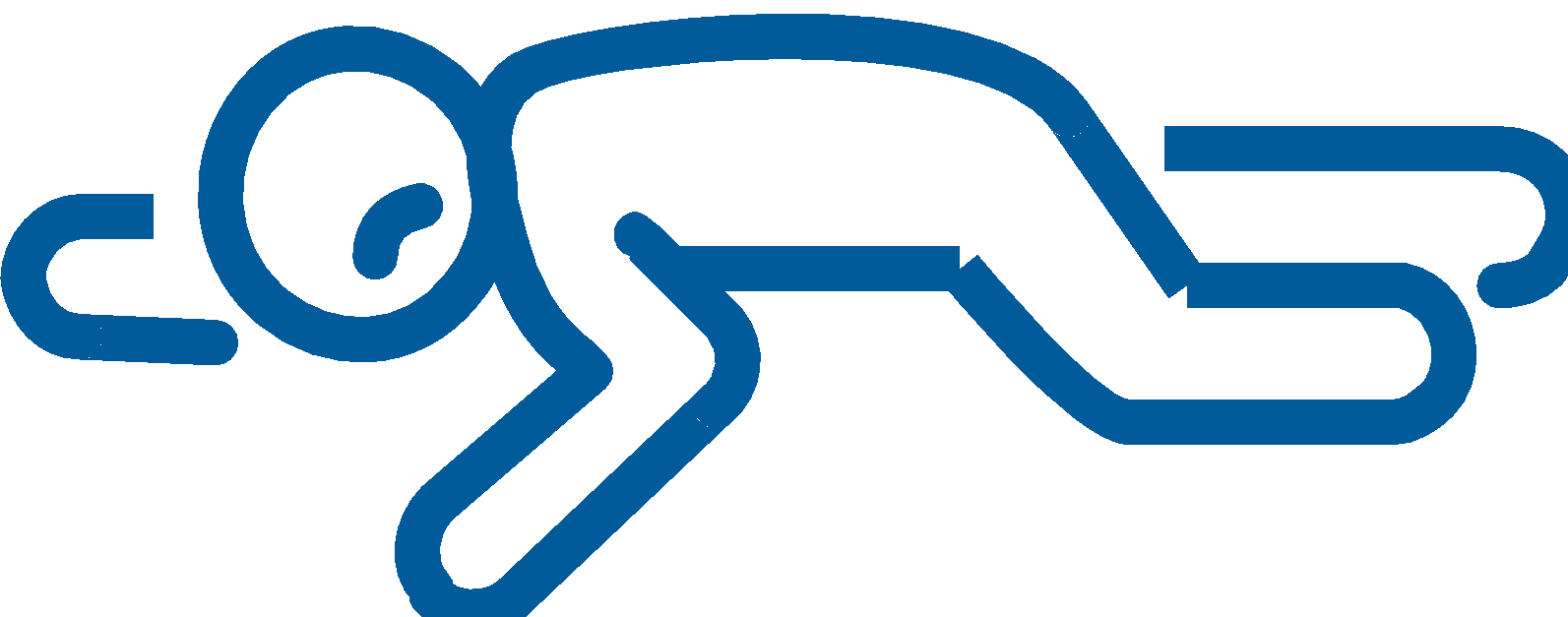 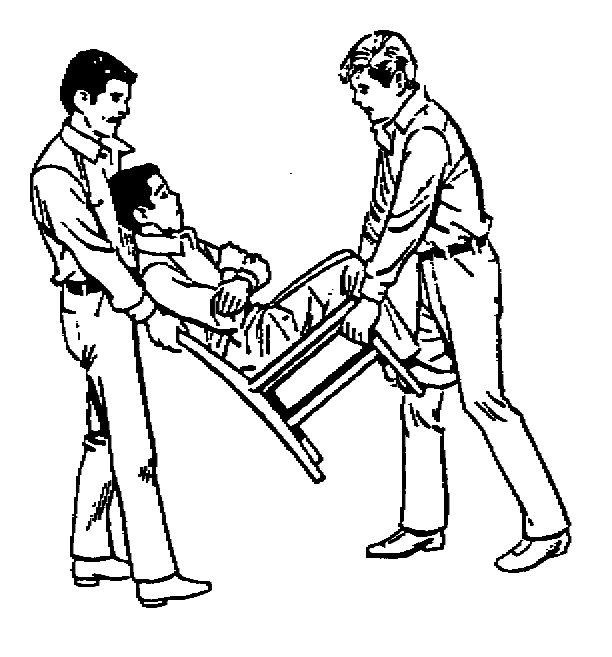 Chair Carry
[Speaker Notes: The victim is placed in a chair and tilted backward as rescuers lift the victim.  This carry requires two rescuers: 
Rescuer 1:  Facing the back of the chair, grasp the back uprights. 
Rescuer 2:  Facing away from the victim, reach back and grasp the two front legs of the chair. 
Both rescuers:  Tilt the chair back, lift, and walk out. One-Person Arm Carry 
The rescuer holds the victim around the victim’s back and under the knees. 

Get the group to practice these other lifts

 One-Person Pack-Strap Carry 
The rescuer places the victim’s arms over his or her shoulder and grabs the victim’s hands over his or her chest, then hoists the victim by bending over slightly. 
 Two-Person Carry 
Rescuer 1 squats at the victim’s head and grasps the victim from behind at the midsection.  Rescuer 2 squats between the victim’s knees, grasping the outside of the knees.  Both rescuers rise to a standing position]
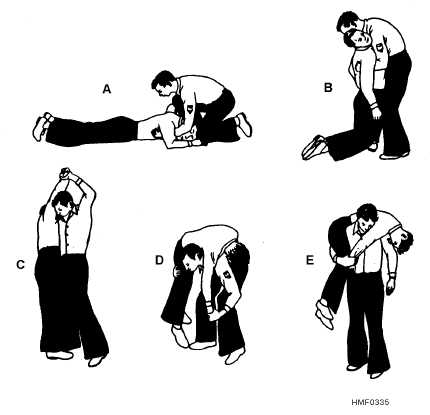 Fireman’s Carry
[Speaker Notes: Blanket carry 
This method requires at least six rescuers to ensure stability for the victim and that one rescuer must be designated the lead person: 
 Step 1:  Lay a blanket next to the victim. 
 Step 2:  Tuck the blanket under the victim, and roll the victim into the center of the blanket. 
 Step 3:  With three rescuers squatting on each side and grasping a "handle," the lead person checks the team for even weight distribution and correct lifting position. 
 Step 4:  The lead person calls out, "Ready to lift on the count of three:  One, two, three, lift." 
 Step 5:  The team lifts and stands in unison— keeping the victim level—and carries the victim feet first. 
The team must also lower the victim together, using the following steps: 
 Step 1:  The lead person calls out, "Ready to lower on the count of three:  One, two, three, lower." 
Step 2:  The team lowers the victim in unison, exercising caution to keep the victim level. 
Blanket Drag 
The victim is wrapped in a blanket with the rescuer squatting at the victim’s head.  The rescuer grasps the blanket behind the victim’s head and drags him or her clear of the hazard.]
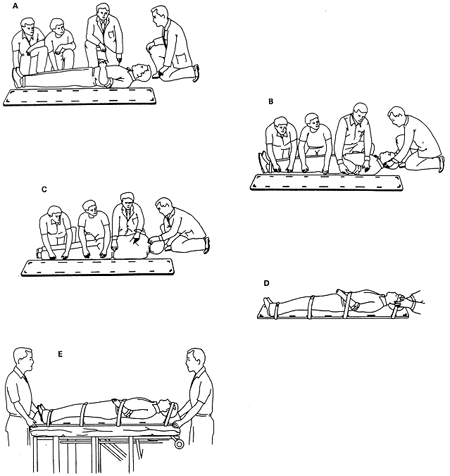 Log Roll
[Speaker Notes: Blanket carry 
This method requires at least six rescuers to ensure stability for the victim and that one rescuer must be designated the lead person: 
 Step 1:  Lay a blanket next to the victim. 
 Step 2:  Tuck the blanket under the victim, and roll the victim into the center of the blanket. 
 Step 3:  With three rescuers squatting on each side and grasping a "handle," the lead person checks the team for even weight distribution and correct lifting position. 
 Step 4:  The lead person calls out, "Ready to lift on the count of three:  One, two, three, lift." 
 Step 5:  The team lifts and stands in unison— keeping the victim level—and carries the victim feet first. 
The team must also lower the victim together, using the following steps: 
 Step 1:  The lead person calls out, "Ready to lower on the count of three:  One, two, three, lower." 
Step 2:  The team lowers the victim in unison, exercising caution to keep the victim level. 
Blanket Drag 
The victim is wrapped in a blanket with the rescuer squatting at the victim’s head.  The rescuer grasps the blanket behind the victim’s head and drags him or her clear of the hazard.]
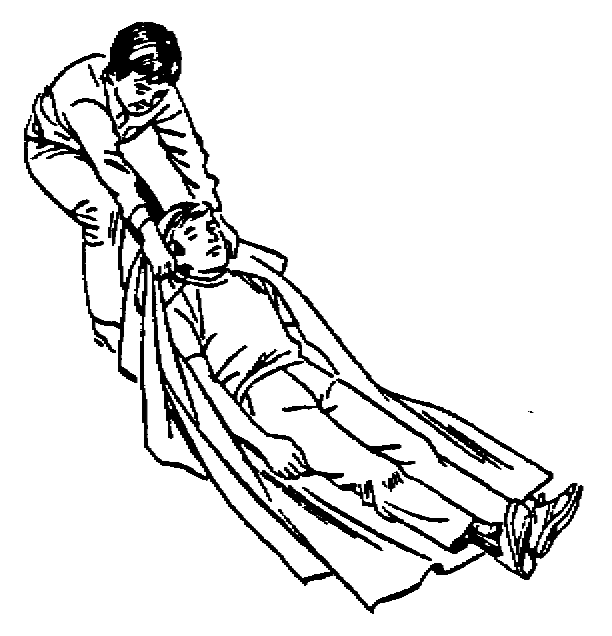 Blanket Carry
[Speaker Notes: Blanket carry 
This method requires at least six rescuers to ensure stability for the victim and that one rescuer must be designated the lead person: 
 Step 1:  Lay a blanket next to the victim. 
 Step 2:  Tuck the blanket under the victim, and roll the victim into the center of the blanket. 
 Step 3:  With three rescuers squatting on each side and grasping a "handle," the lead person checks the team for even weight distribution and correct lifting position. 
 Step 4:  The lead person calls out, "Ready to lift on the count of three:  One, two, three, lift." 
 Step 5:  The team lifts and stands in unison— keeping the victim level—and carries the victim feet first. 
The team must also lower the victim together, using the following steps: 
 Step 1:  The lead person calls out, "Ready to lower on the count of three:  One, two, three, lower." 
Step 2:  The team lowers the victim in unison, exercising caution to keep the victim level. 
Blanket Drag 
The victim is wrapped in a blanket with the rescuer squatting at the victim’s head.  The rescuer grasps the blanket behind the victim’s head and drags him or her clear of the hazard.]
Reporting
Keep complete records both of removed victims and of victims who remain trapped.  



Report this information to emergency services personnel when they arrive at the scene.
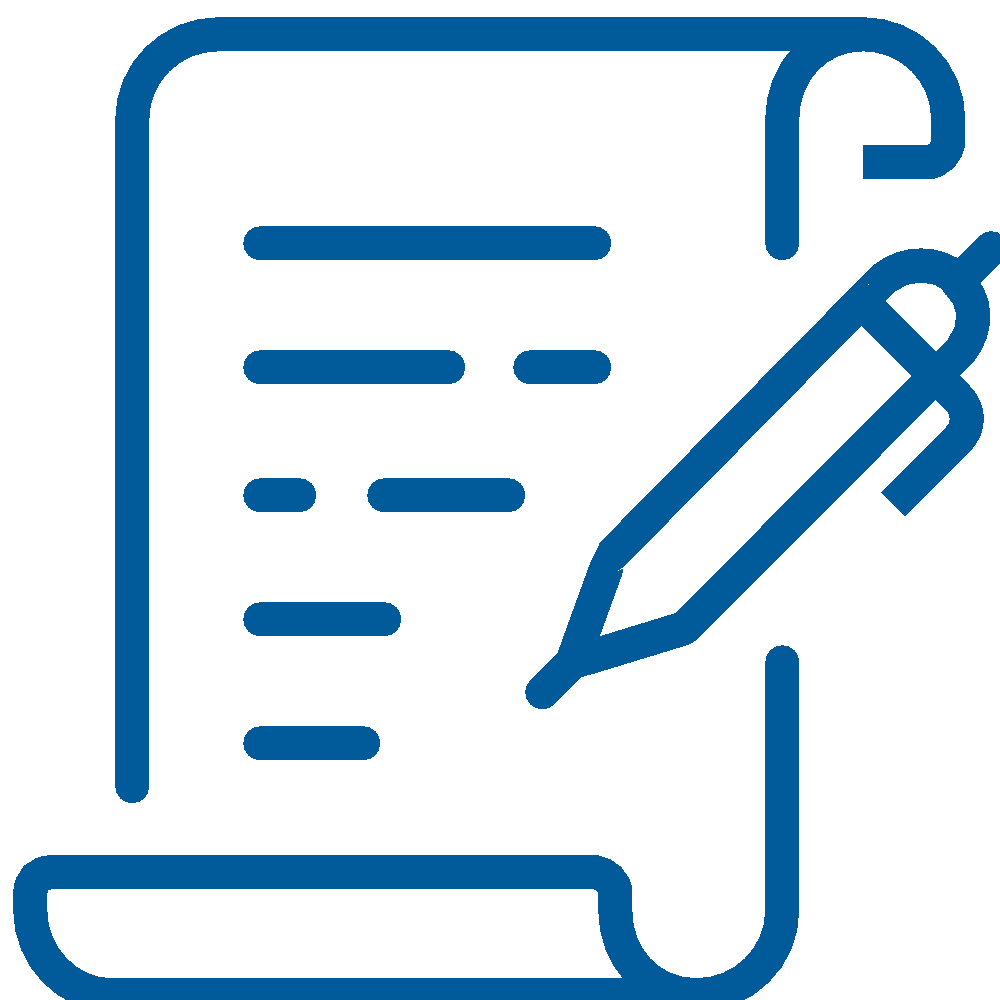 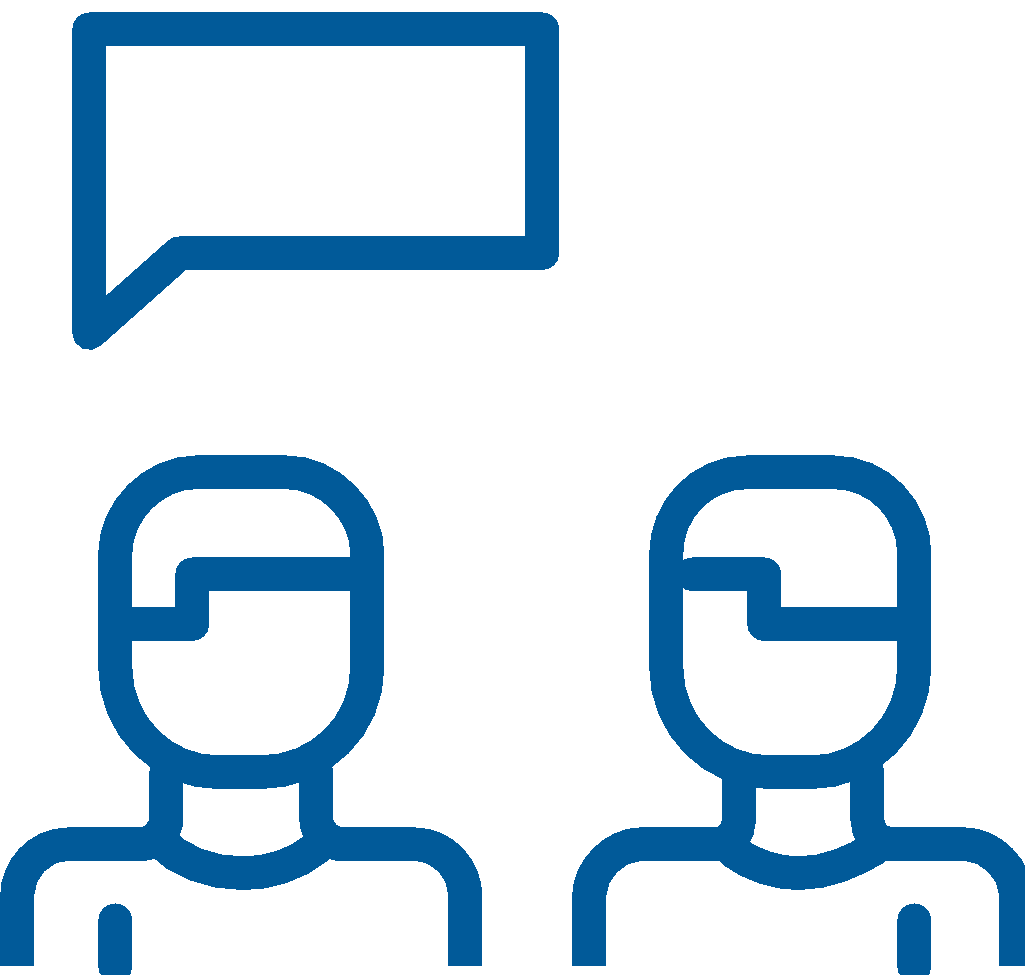 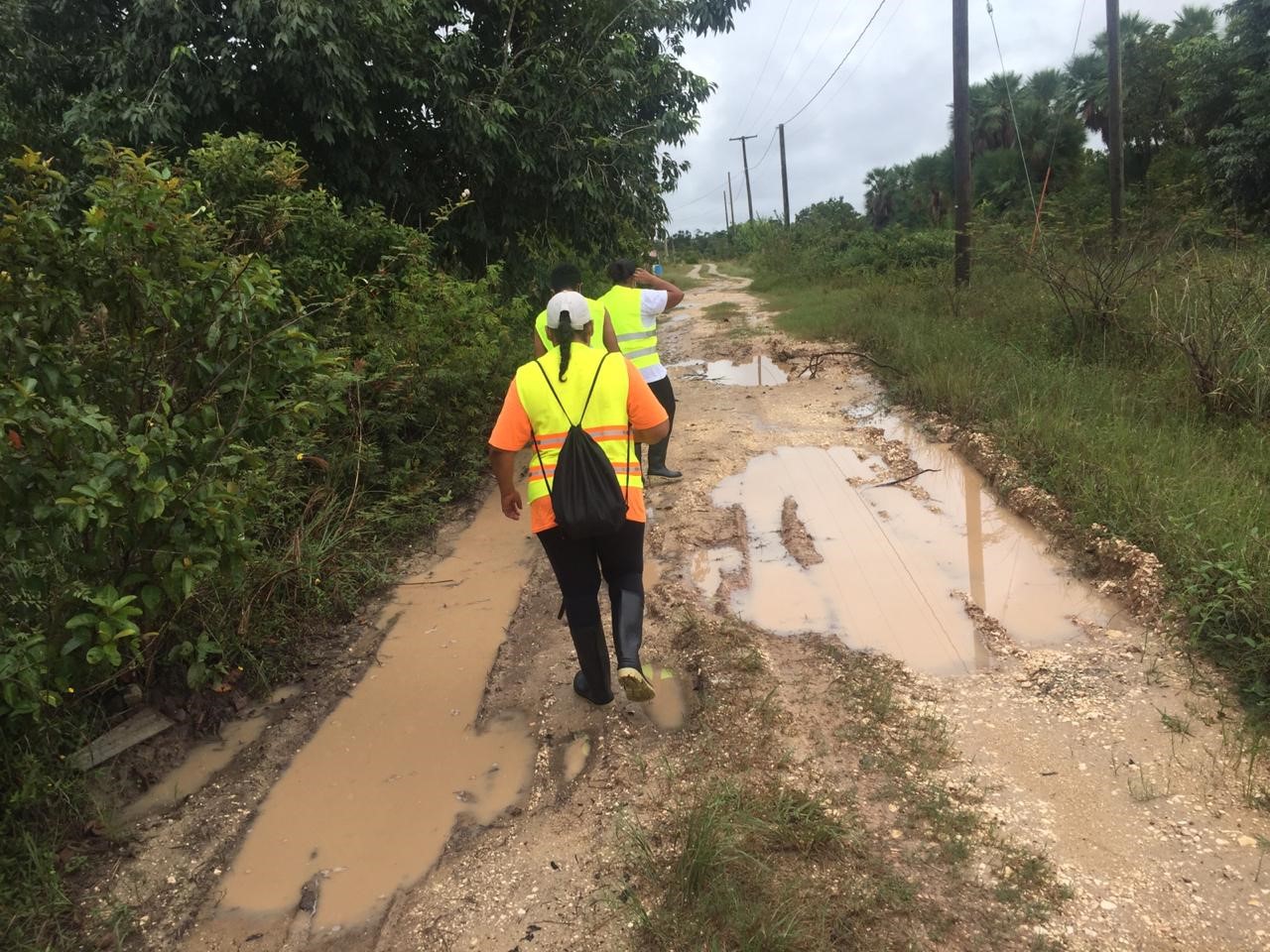 Always Remember
Safety
Remember: Safety of your team comes first!

If you have assessed the situation and it is unsafe to act, wait on the authorities.
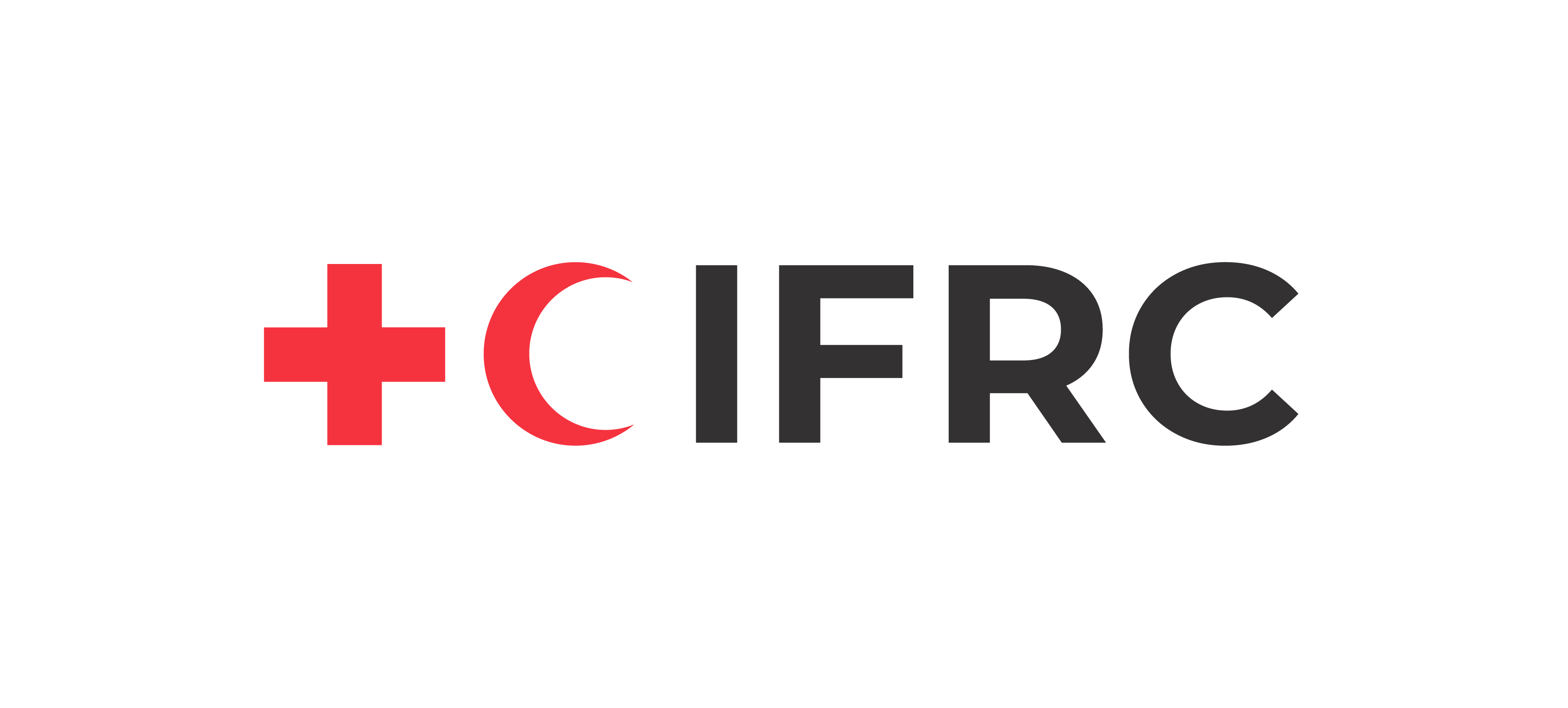 Volunteer, Donate, Join Us In Partnership, or share our appeals and stories on social media. Find out more about IFRC and learn how to contact your National Red Cross or Red Crescent Society, at www.ifrc.org.
Get Involved
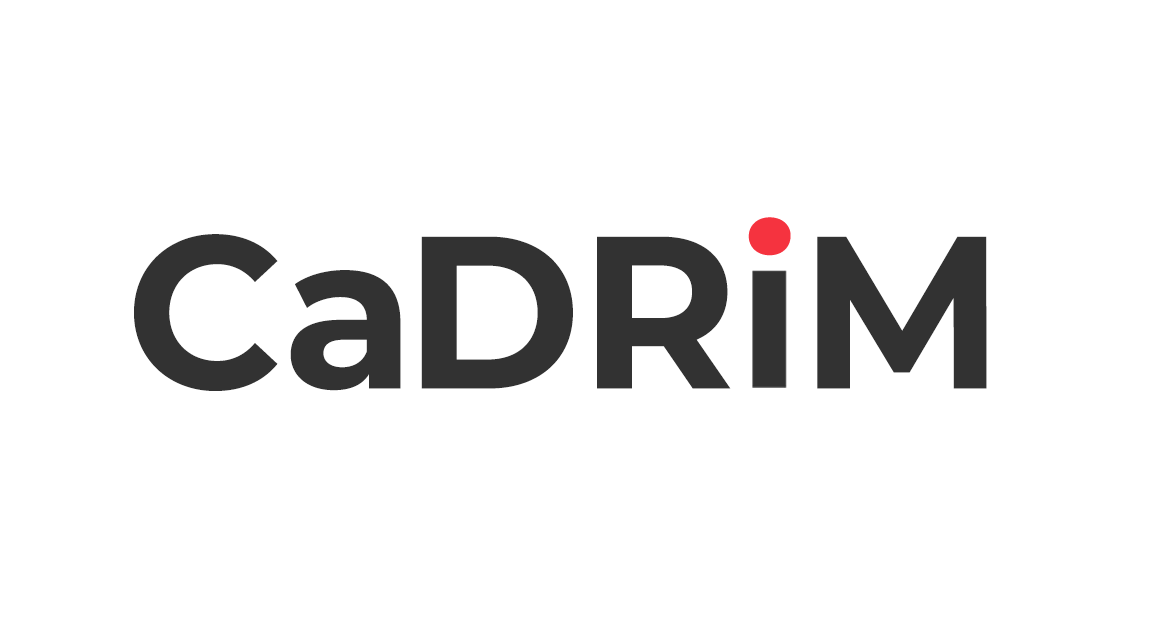 There are many ways of becoming a part  of the world’s largest humanitarian network
To stay informed about Caribbean disaster response activities or to access additional information on available trainings, training materials, research and information management tools, visit: www.cadrim.org.
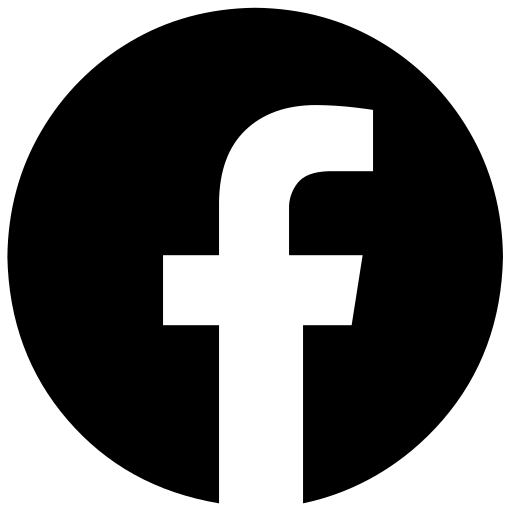 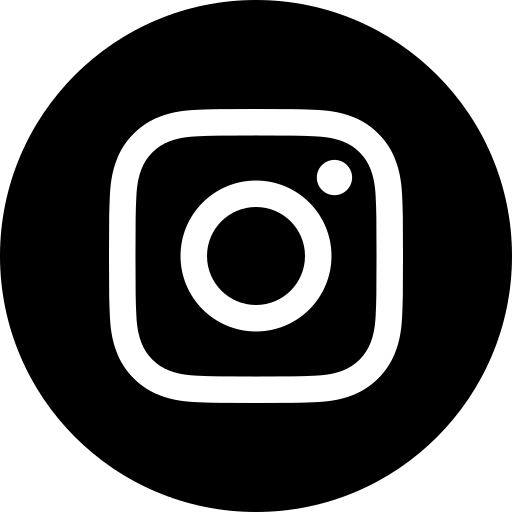 : @cadrim_ifrc
: CADRIM.IFRC
: @CADRIM_IFRC
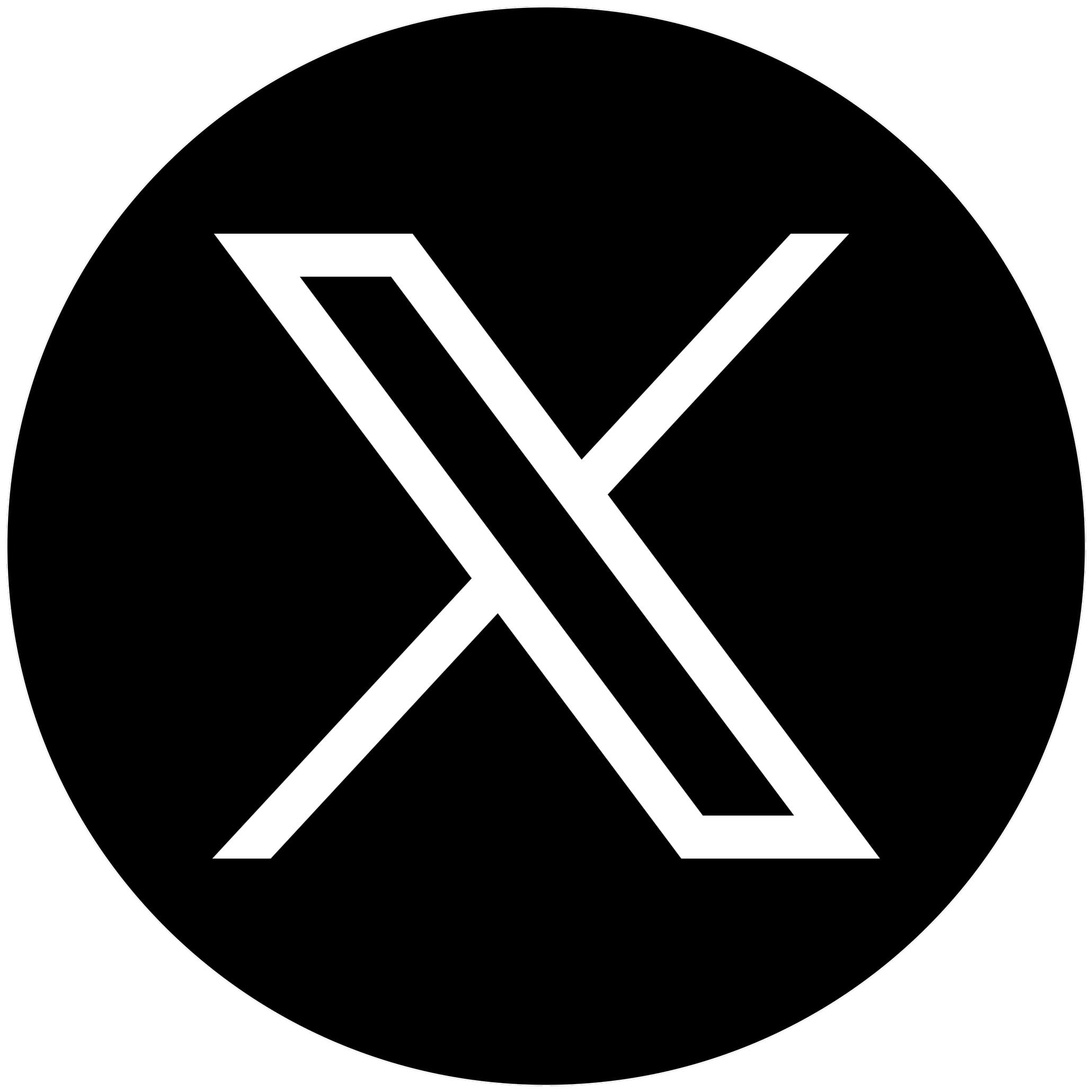